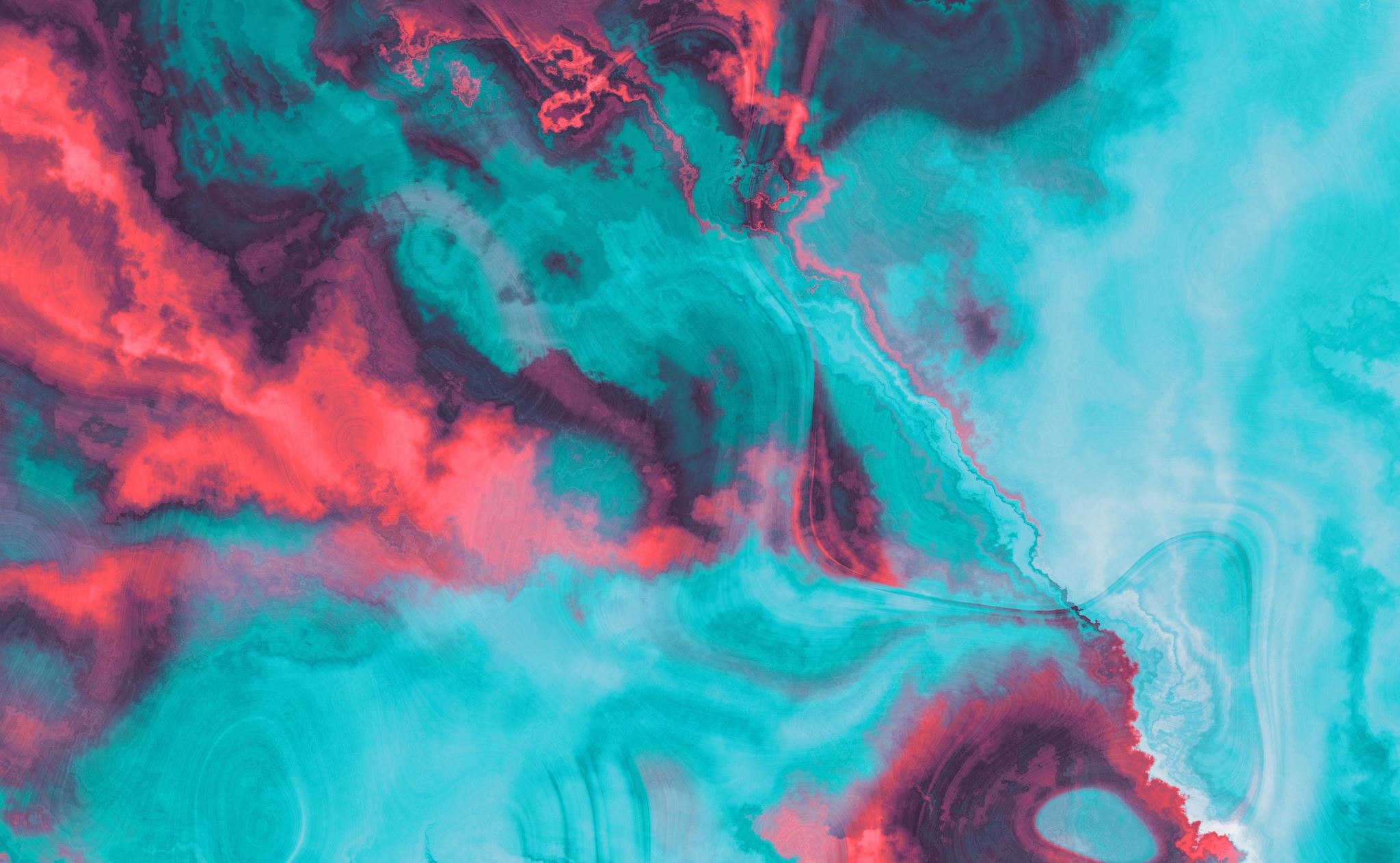 The Facts:Chiropractic Science and Research
Gage Faulkner DC, MS, BS
Upper Cervical Physiology
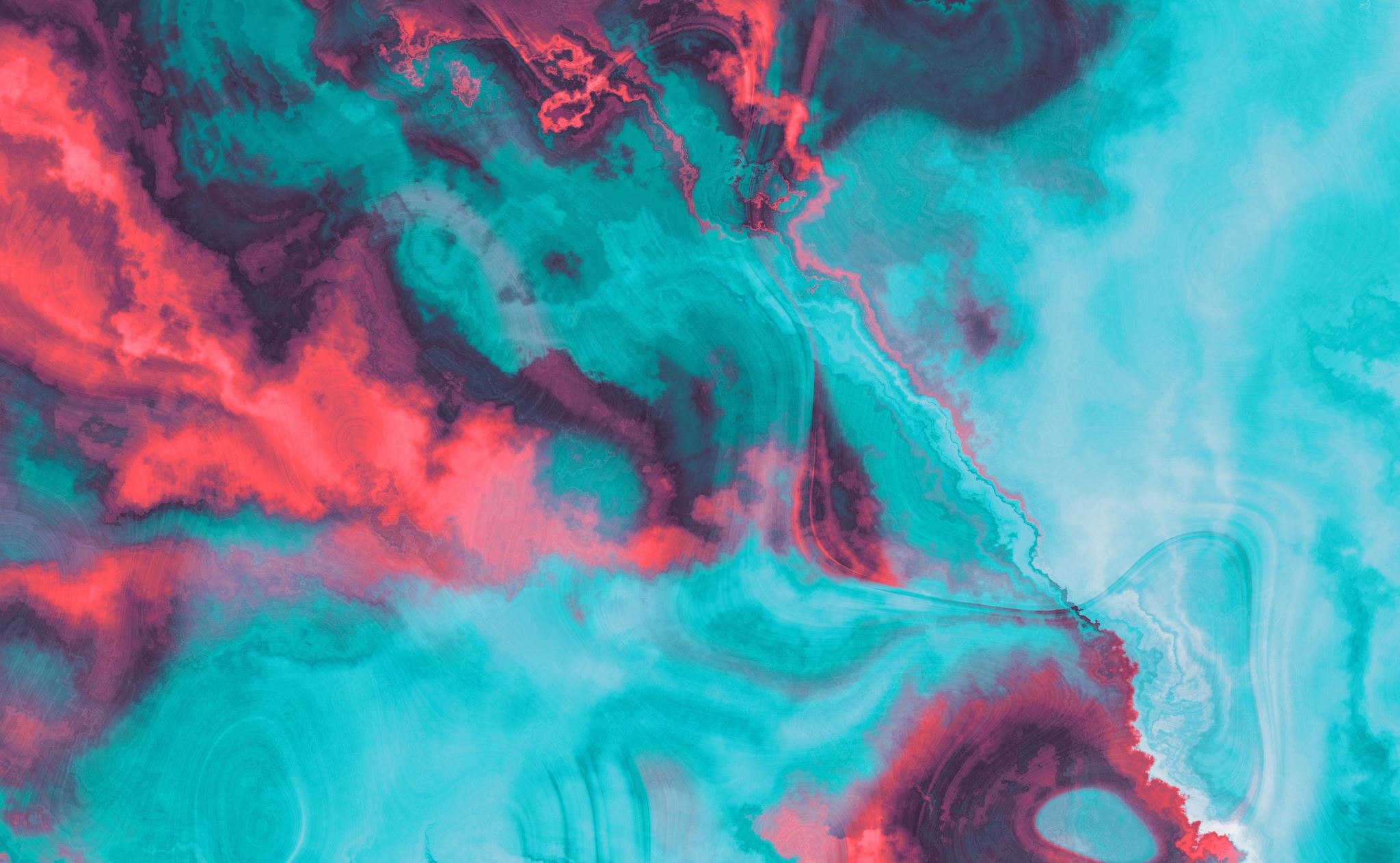 Abbot K. Foramen magnum and high cervical cord lesions simulating degenerative diseases of the nervous system. Ohio State Medical Journal 1950;46:645-647. 

Breig A., et al. Effect of mechanical stresses on the spinal cord in cervical spondylosis. J. Neurosurg. 25: 45-46,(1966). 
Breig A. Biomechanics of the central nervous system. Neurosurgical Research, Katrinska University, Sweden. ACTA Radiologica Num 46, PP.55-60 (1956). 

Burke E, Glick D, Grostic J, Shere B. Interpeak latency relationship between nerves using a new evoked potential protocol for the identification of neurological insult. Proceedings of the 1992 International Conference On Spinal Manipulation, Chicago, IL., 1992:26.

Crowe HS, Kleinman T. Upper cervical influence on the reticular system. The Upper Cervcial Monograph Vol.5, No. 1, March 1991 

Flanagan MF. Relationship between CSF and fluid dynamics in the neural canal. J. Manipulative Physiol Ther 1988:11:489-492. 

Gelfan S, Tarlov IM. Physiology of spinal cord, nerve root, and peripheral nerve compression. Amer J. Physiol. 1956:185,217-229. 

Gregory RR. Biomechanics of CI subluxation production. Upper Cervical Monograph 1988:4(5). 
Gregory RR. Embryologic development and the A. S.C. Upper Cerical Monograph Vol.5, No. 1, March 1991, 

Grostic JD. Dentate ligament - cord distortion hypothesis, Chiropractic Research Journal 1988; 1(1) 47-55. 
Grostic JD. Dentate ligamnet - Cord distortion hypothesis. Upper Cervical Monograph, Vol.5, No. 1, March 1991. 

Korr IM. The spinal cord as organizer of disease processes: some preliminary perspectives. Journal of AOA 1976;76:35/89-45/99, 
Korr IM. The spinal cord as organizer of disease processes: II The peripheral autonomic nervous system. Journal of AOA 1979,79 82/57-90/65. 
Korr IM. The spinal cord as oganizer of disease process: III Hyperactiveiety of sympathetic innervation as a common factor in disease. Journal of AQA 1979;79 Vol. 79(4):232/57-237/62. 
Korr IM. The spinal cord as organizer of disease processes: IV. Axonal transport and neurotrophic function in relation to somatic dysfunction Journal of AOA 1981;80(7): 451/51-459/59. 

Lantz CA. The upper cervical complex: a neurological organization of particular relevance to chiropractic. International Chiropractors Association's Proceedings: Scientific Symposium on Spinal Biomechanics 1990: 81. 

McAlpine JE. Subluxation induced cervical myelopathy. Chiropractis Research Journal Vol.2, No. 1, pp.7-22. 
McAlpine J., A discussion of dentate ligament neural radiod mechanism. ICA Review 1980: 32: 33-35. 

Suh CH. Chiropractic research - a first report. University of Colorado. Vermon H. ed. Upper Cervical Syndrome: Chiropractic Diagnosis Tatment, Baltimore, MD: Williams and Wilkins, 1988.
9/5/2023
Sample Footer Text
2
Pathophysiology
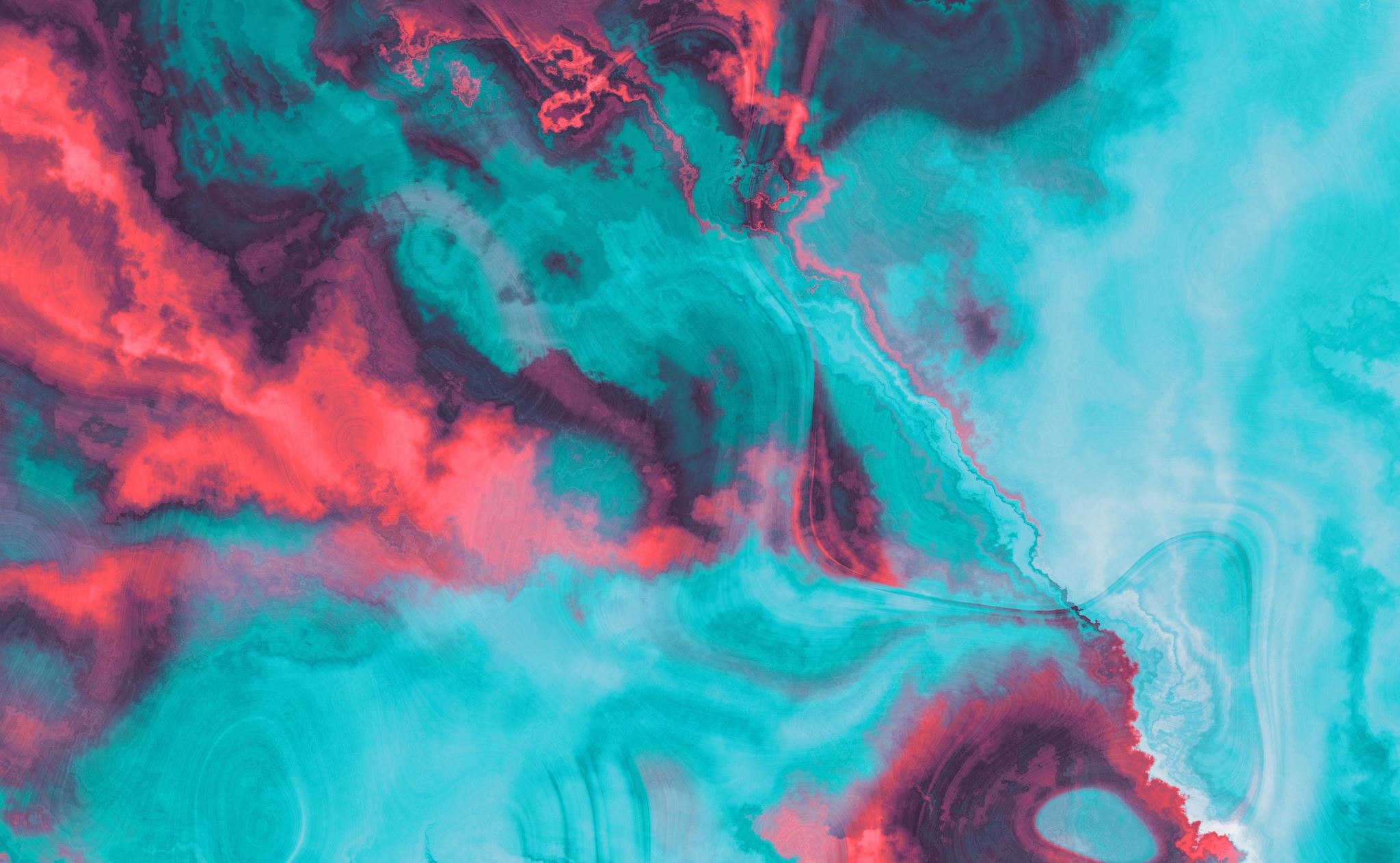 9/5/2023
Burns L, Chandler LC, Rice RW. Pathogenesis of Visceal Disease Following Vertebral Lesions, The American Osteopathic Association. Chicago, IL 1948 

Dhami MS, DeBoer KF. Systemic effects of spinal lesions. Physiological and Biomechanical Principles, Chapter 10. 

Pottenger FM., Symptoms of Visceral Disease, 6th Ed St Louis, Missouri: Mosby 1944.

Usher NT. Spinal Curvatures - Visceral disturbances in relation thereto. California and Wester Medicine June 1933, 38(16) 423-428. 

Winsor H. Sympathetic Segmental Disturbances - 11; The evidence of the association in dissected cadavers, of visceral diseases with vertebrae deformaties of the same sympathetic segments. Medical Times 1921;49:1-7.
Sample Footer Text
3
B
Congenital Anomaly
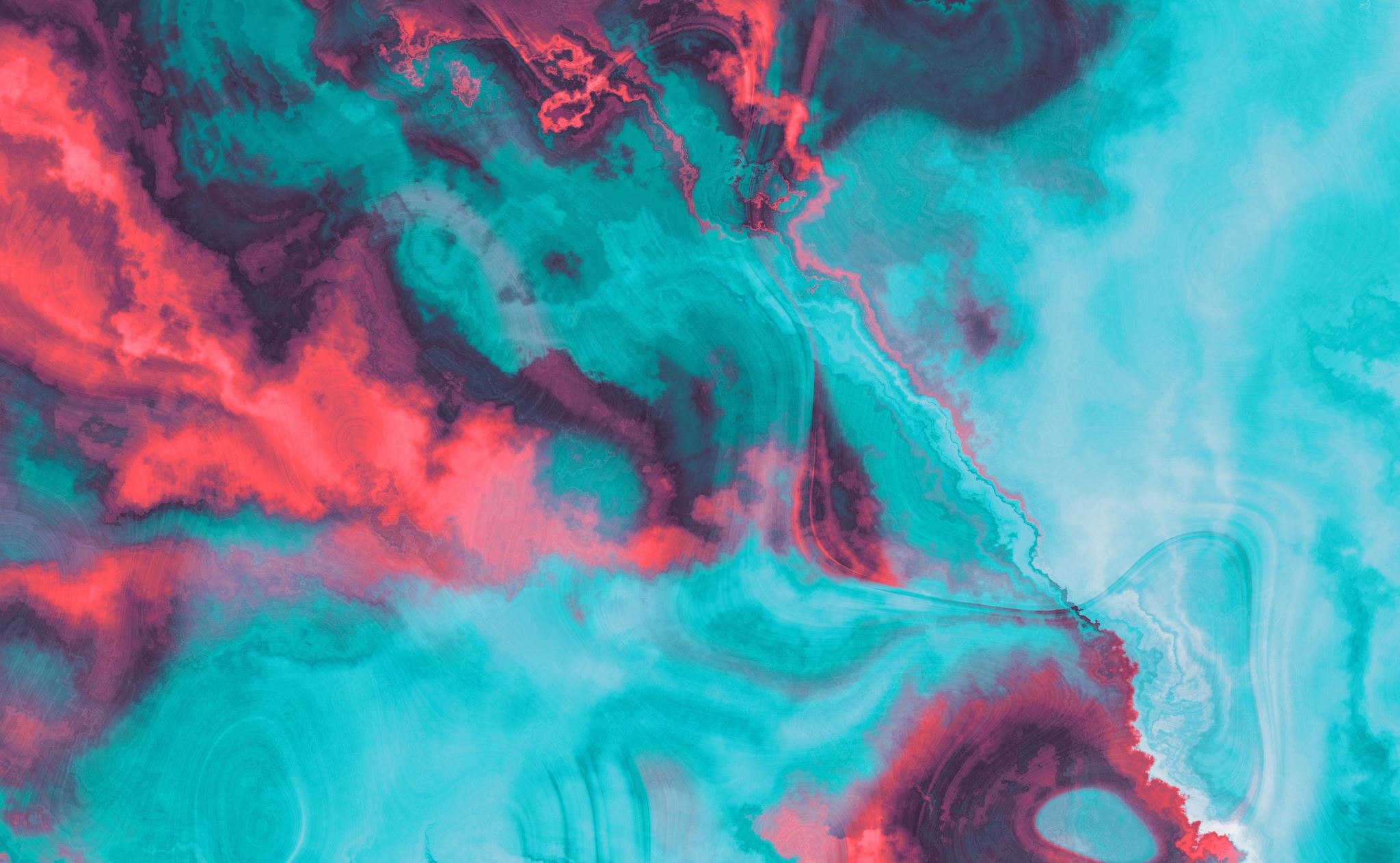 9/5/2023
Carella A. Slight anomalies of the atlas; their pathogenetic meaning Neuroradiology 1972;3:224-227, 

Carella A. Variations of the sagittal diameter of the atlas and axis in cases of slight anomaly of the atlas,Neuroradiology 1973;5:195-196, 

Dunn DM. Congenital postural deformities. Br Med Bull 1976;32:71-76, 

Harcourt BT, Mitchell TC. Occiptalization of the atlas, JMPT 1990;13(9):532-538. 

Malhotra V, Leeds NE. Occipitalization of the atlas with severe cord compression. Skeletal Radiol 1984; 12:55-8.
Sample Footer Text
4
B
Brain Stem Compression
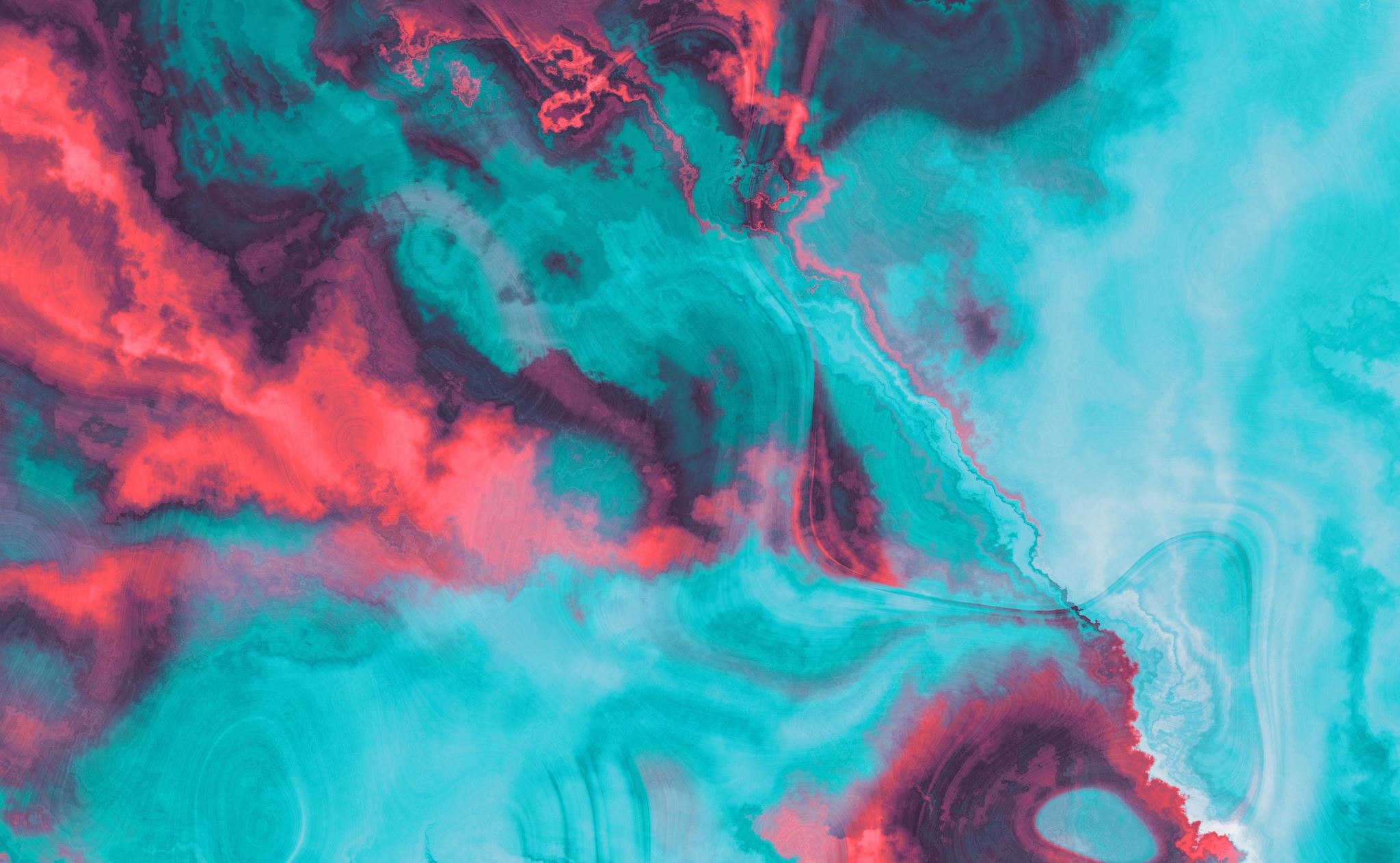 9/5/2023
Dunne KB, Clarren SK. The origin of prenatal and postnatal deformities. Pediatric Clin North Am 1986; 33: 1277-1297. 

Gelfan S, Tarlov IM. Physiology of spinal cord, nerve root and perifieral nerve compression. Am Physiol 1956:185:217-229. 

Gilles FH, Bina M, Sotrel. Infantile atlanto-occipital instability. Am J Dis Child 1979; 133:30. 

Gottieb MS. Neglected spinal cord, brain stem injuries stemming from birth trauma. JMPT 1993; 16:537-543. 

Hess JH, Bronstein IP, QAbelson SM. Atlanto- axial dislocation. Am J Dis Child 1935;49:1137-1147. 

Hukuda S, Wilson CB. Experimental cervical mylopathy: effects of compression and ischemia on the canine cervical cord. J Neurosurg 1972;37:631-652 

Macaya A, Roig M, Gili J. Mielopatia cervical en la luxacion atlantoaxoidea: evaluacion de dos casos mediante resonancia nuclear magnetica. Arch Neurobiol 1989;52:239-242. 

Tarlov IM, Klinger H. Arch Neurol Psychiatr 1954:71:271.
Sample Footer Text
5
B
Nerve Root Compression
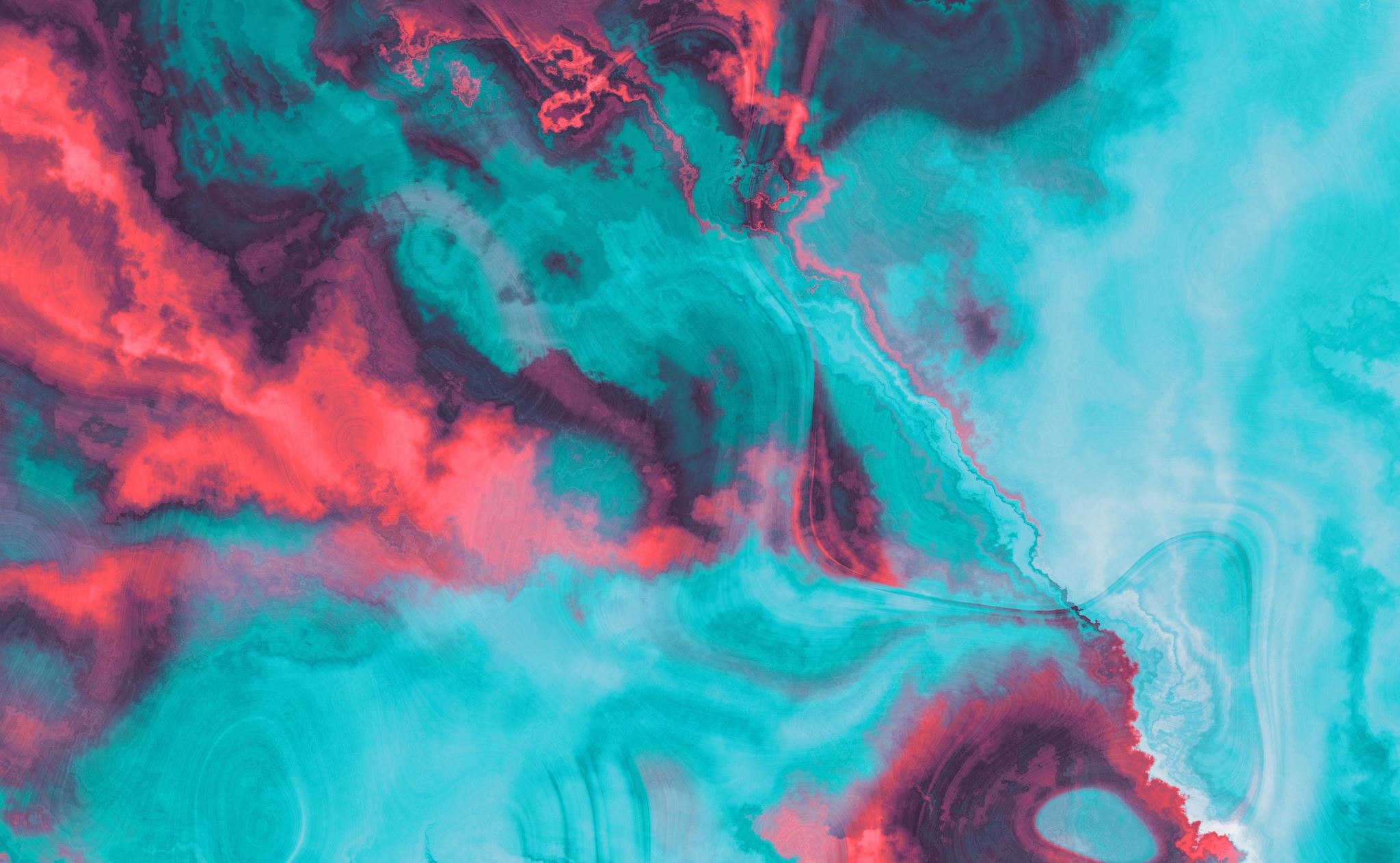 9/5/2023
Grogno BJS. Injuries of the atlas and axis. Br J Bone Joint Surg 1954; 36(3): 397-410. 

Sullivan AW. Subluxation of the atlanto-axial joint. J Ped 1949; 35:451-464.
Sample Footer Text
6
B
Physical Trauma
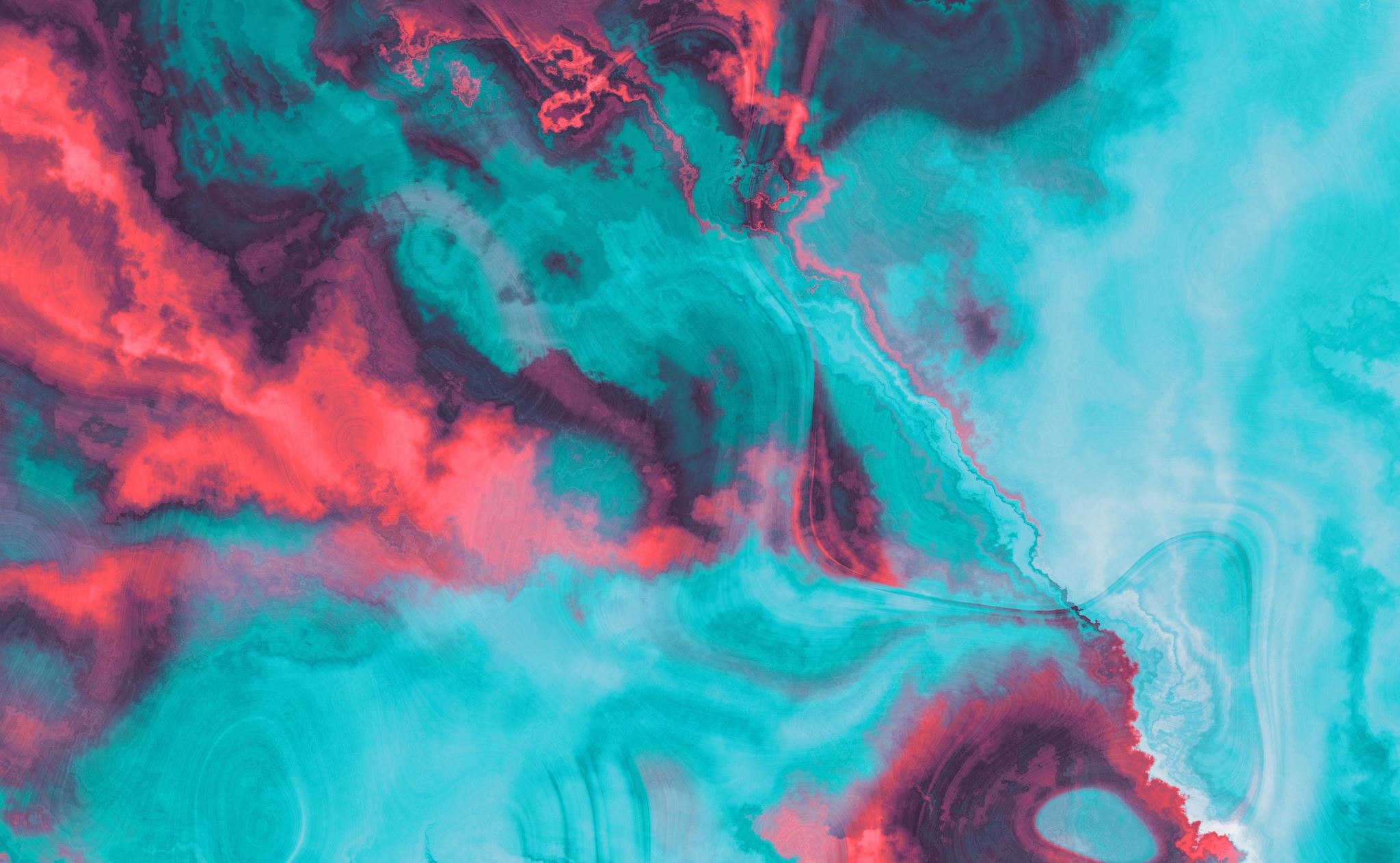 9/5/2023
Araghi HJ. Post-traumatic evaluation and treatment of the pediatric patient with head injury: a case report. International Chiropractors Association's National Conference on Chiropractic and Pediatrics Proceedings: 1992:1-8.

 Eismont FJ, Arena MJ, Green BA. Extrusion of an intervertebral disc associated with traumatic subluxation or dislocation of cervical facets. J Bone Joint Surg 1991;73-A:1555-1560. 

Ely LW. Subluxation of the atlas. Ann Surg 1911;54:20-29. 

Jacobson G, Adler DC. Examination of the atlanto-axial joint following injury. Am J Roentgenol 1956;76:1081-1094. 

Steel HIH. Anatomical and mechanical considerations of the atlanto-axial articulation. J Bone Joint Surg 1968;50:1481. 

Sullivan AW. Subluxation of the atlanto-axial joint. J Pediatr 1949;35:451-464.
Sample Footer Text
7
B
Arthritides
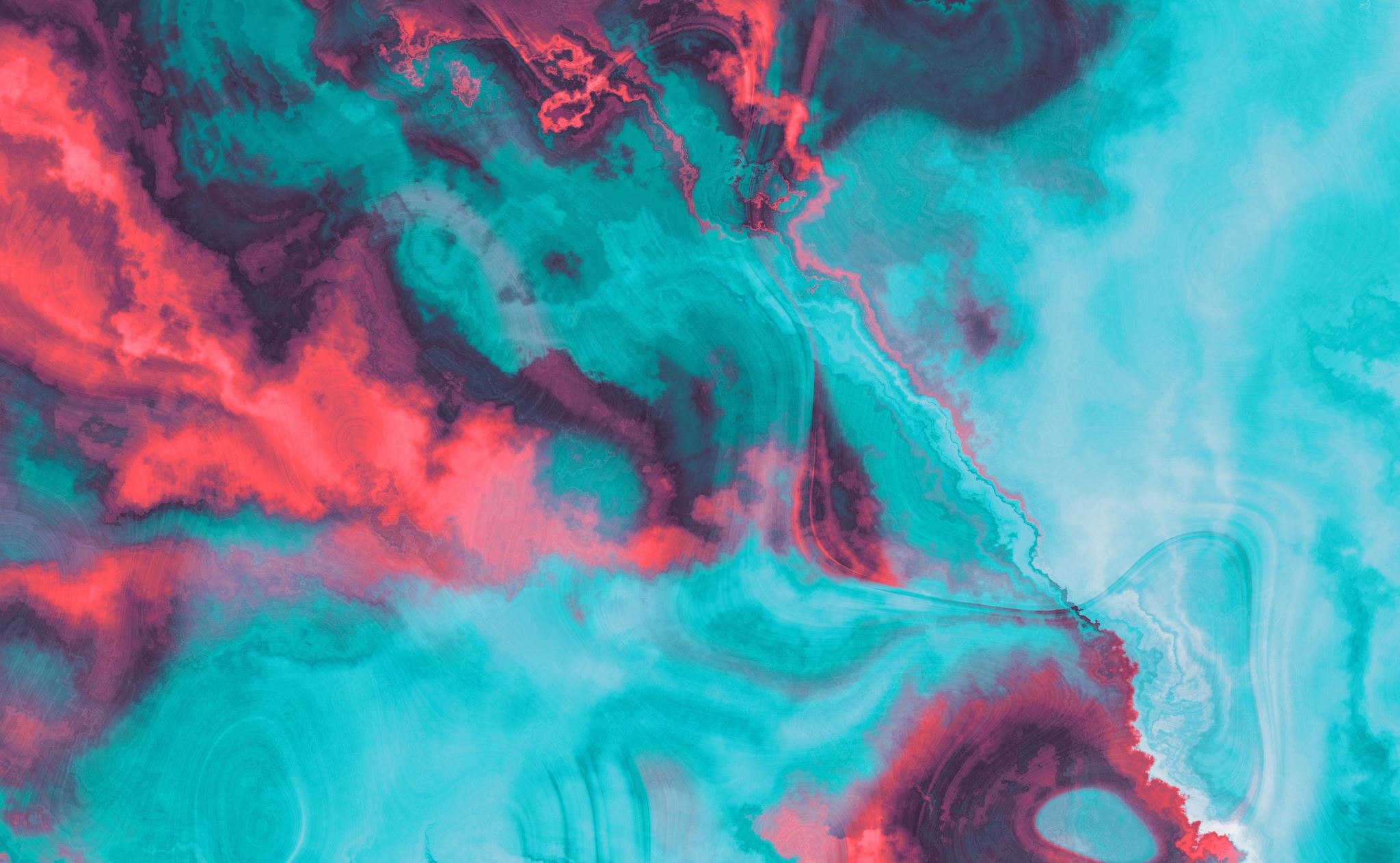 Davidson RC, Horn JR, Nerndon JH, Grin OD. Brain stem compression in rheumatoid arthritis. JAMA 1977:36:66-79. 

Halla JT, Hardin JG. The spectrum of atlantoaxial facet joint involvement in rheumatoid arthritis. Arthritis 

Rheum 1990;33:325-329 

Kawaida H, Sakou T, Morizono Y, Yoshikuni N. Magnetic resonance imaging of upper cervical disorders in rheumatoid arthritis. Spine 1989:14:1144-1148 

Matthews JA, Atlanto-axial subluxation in rheumatoid arthritis: A five year follow-up study. Ann Rheum Dis 1974;33:526-531. 

Nelson WA. Rheumatoid arthritis a case report. Chiro Tech 1990,2:17-19. 

Rana NA, Hancock DO, Taylor AR, Hill AGS. Atlanto-axial subluxation and upward translocation of the odontoid in rheumatoid arthritis. Am J Bone Surg 1973;55A: 1304. 

Robinson HS. Rheumatoid arthritis atlanto-axial subluxation and its clinical presentation. Can Med Assoc J 1966:94:470-477. 

Toolanen G, Larsson SE, Fagerlund M. Medullary compression in rheumatoid atlant-axial subluxation evaluated computerized tomography. Spine 1986,11:191-194, 

Yaszemski MJ, Shepler TR. Sudden death from cord compression associated with atlanto-axial instability in rheumatoid arthritis. Spine 1990;15:338-341.
9/5/2023
Sample Footer Text
8
B
Spondylosis
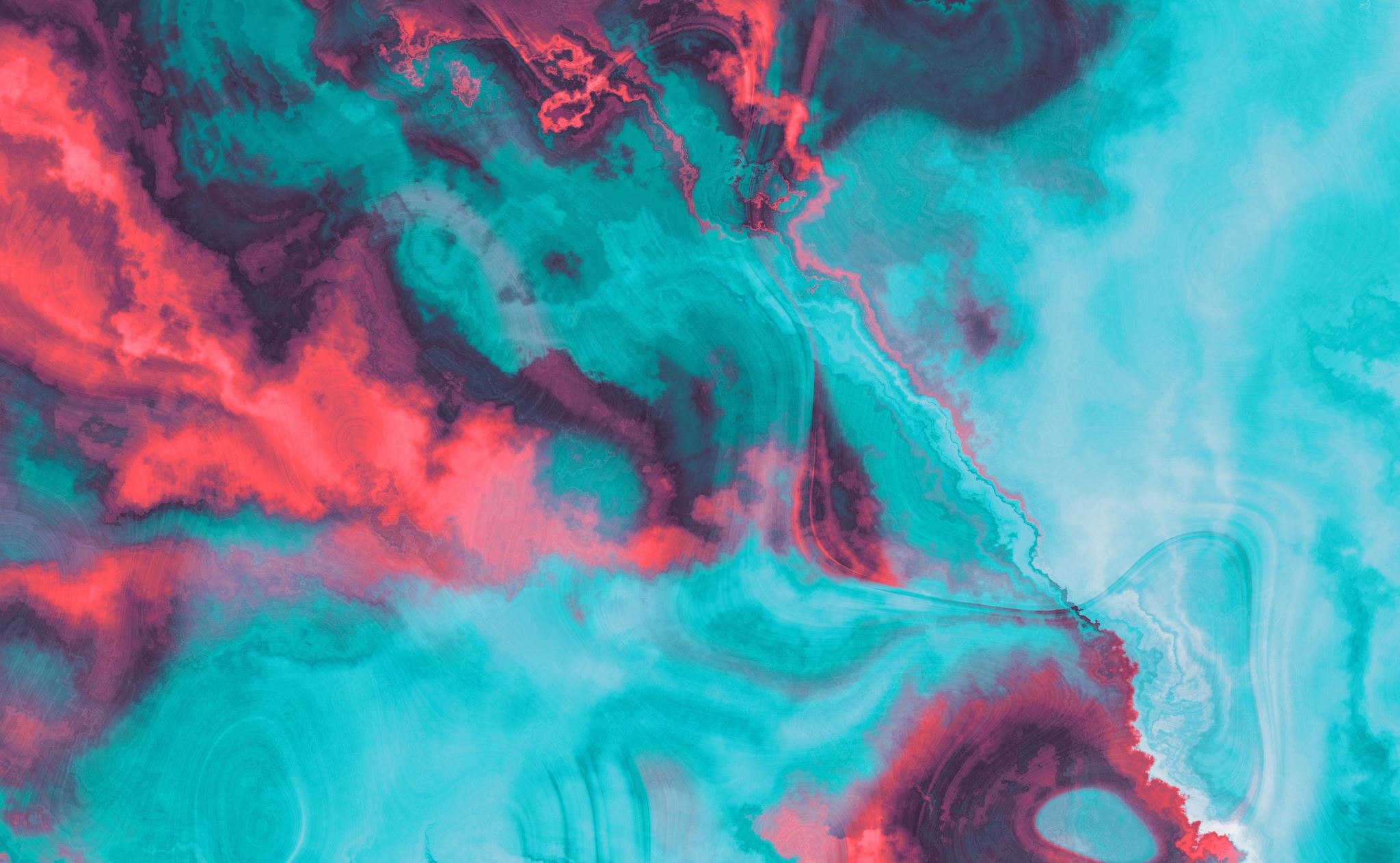 9/5/2023
Gooding MR. Pathogensis of myelopathy in cervical spondylosis. Lancet 1974;2:1180-1181.

 Sandler B. Cervical spondylosis as a cause of spinal cord pathology. Arch Phys Med Rehabil 1961;42:650-659.
Sample Footer Text
9
B
Pediatrics
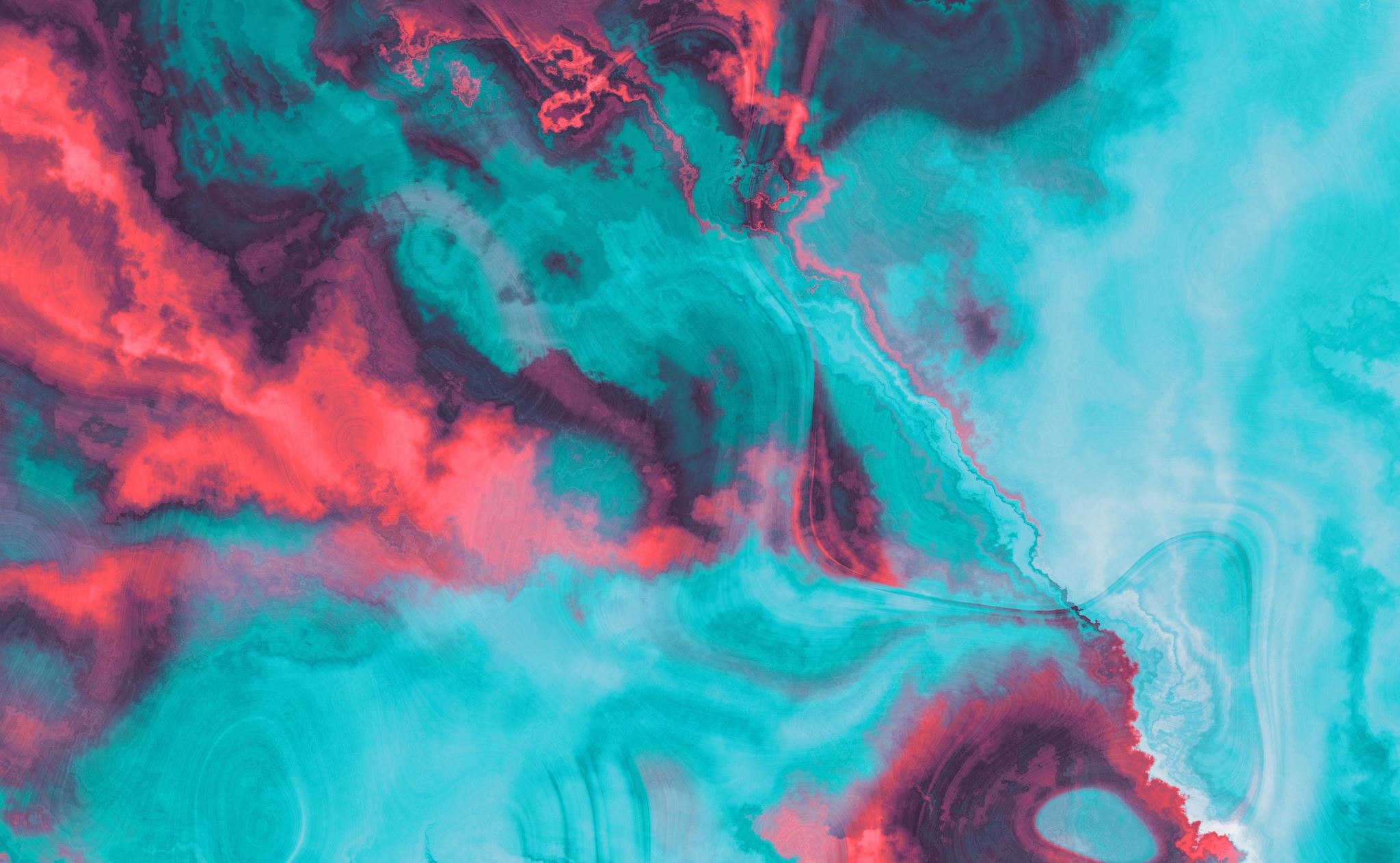 9/5/2023
Awaad A. The importance of chiropractic care in children. Chiro Ped Oct. 1995, Vol.2 No. 1, pp 17-18. 

Barge FH. Spinal problems that begin in youth produce health problems in adult life. Chiro Ped 1995; Vol 1, No 4, pp 17-18. 

Burnier A. The birth of subluxations. Chiro Ped 1994; Vol 1, Nol, pp 5-6. 

Burnier A. The side effects of the chiropractic adjustment. Chiro Ped 1995; Vol 1, No 4, pp22-24. 

Cohen E. Case history: Premature labor. Chiro Ped 1995; Vol 1 No 4, Pp 14-15. 

Emery JL. Kinking of the medulla in children with acute cerebral edema and hydrocephalus and its relationship to the dentate ligaments. J Neurol Neurosurg Psychiat 1967;267-274. 

Howe CA. Scientific ramifications for providing pre-natal and neonatal chiropractic care.Chiro Ped 1994 Vol 1, No 2, pp 7-10. 

Kent C. Radiology in pediatrics spine pain. Chiro Ped 1994; Vol 1, No 4, pp7-12. 

McMullen M. Physical stresses of childhood that could lead to the need for chiropractic care. International Chiropractors Association's National Conference On Chiropractic and Pediatrics Proceedings: 1991:75-84. 

McMullen M. Assessing upper cervical subluxations in infants under six months. ICA International Review of Chiropractic, March/April 1990; pp39-41. Peters R. et.al. J. Aust. Chiro Assoc 1988;18:3:81. 

Townsend H. Rowe M. Mobility of the upper cervical spine in health and disease. Pediatrics 1952;10:567-573
Sample Footer Text
10
B
Birth Trauma
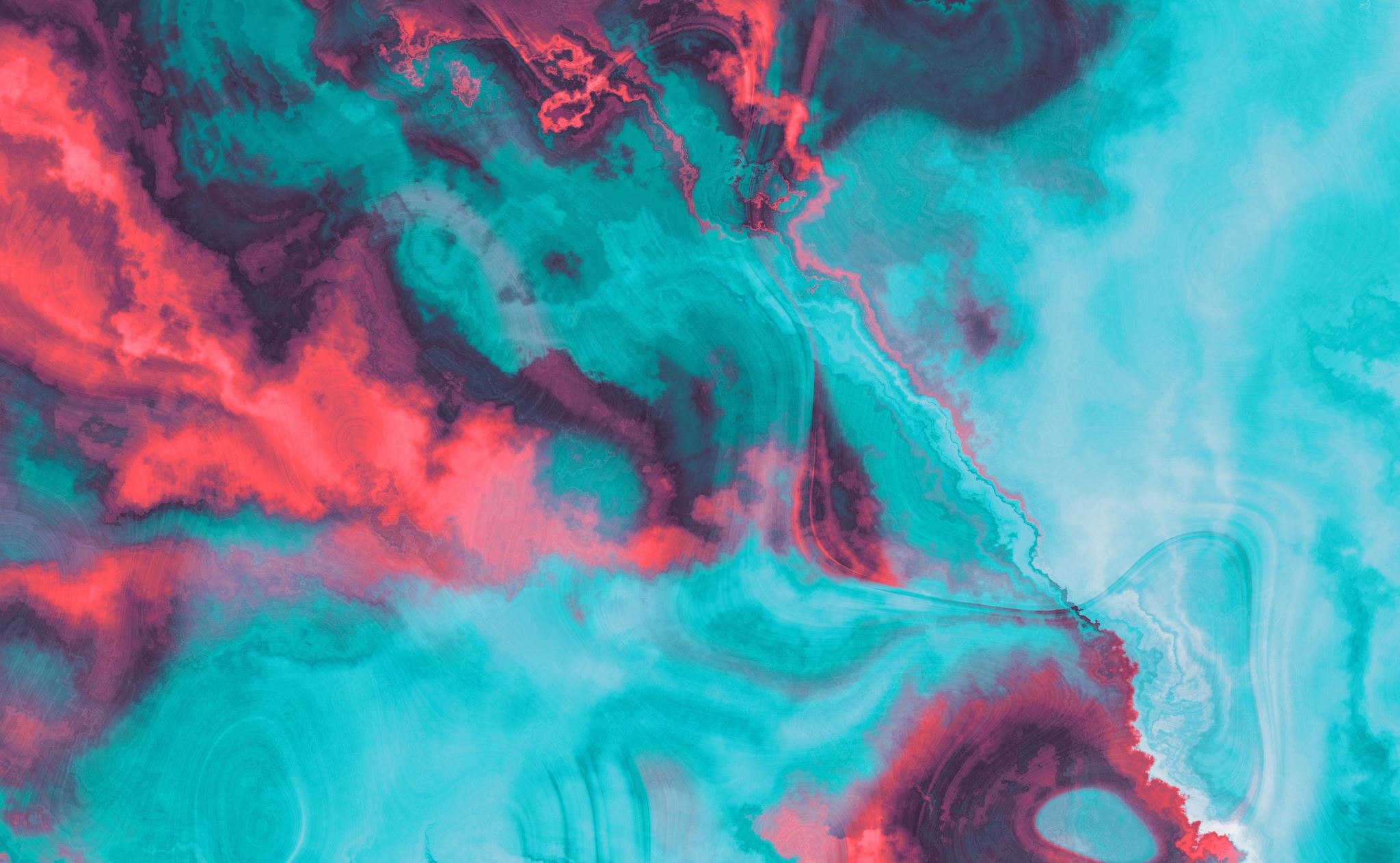 Alexander E. Masland R. Harris C. Anterior dislocation of first cervical vertebra simulating cerebral birth injury in infancy. Am J Dis Child 1953;85:173-181. 

Beyers RK. Spinal cord injuries during birth. Develop Med Child Neurol 1969;11:54-68, 

Fysh PN. Clinical implications of birth trauma to the brainstem and upper cervical spine in newborn infants. International Chiropractors Association's Scientific Symposium on Spinal Biomechanics Proceedings: 1990:49. 

Gordon N, Marsden B. Spinal cord injury at birth. Neuropediatric1970,2:112-118. 

Gottieb MS. Neglected spinal cord, brain stem injuries from birth trauma. JMPT 1993;16:537-543. 

Gutmann G. Blocked atlantal nerve syndrome in babies and infants. Manuelle Medizin 1987;25:5-10. 

Leventhal HR. Birth injuries of the spinal cord. J Pediatrics 1960;56:447-453, 

Towbin A. Spinal injury related to the syndrome of sudden death (crib death) in infants. Am J Clin Path 1968; Vol 49, No 4. 

Towbin A. Latent spinal cord and brain stem injury in newborn infants. Dev Med Child Neurol 1969; 11:54-68. 

Towbin A. Neonatal Damage of the Nervous System. Neuropathology: Methods and Diagnosis; Brown, NewsYork 1970; pp 609-653. 

Webster LL. Subluxation at birth and early childhood. International Chiropractic Pediatric Association. March 1989. Yashon D. Spinal dInjury, 11986,2 

Ted: Appleton-Century-Crofts a Publishing Division of Prentice-Hall, Inc.
9/5/2023
Sample Footer Text
11
B
Sudden Infant Death
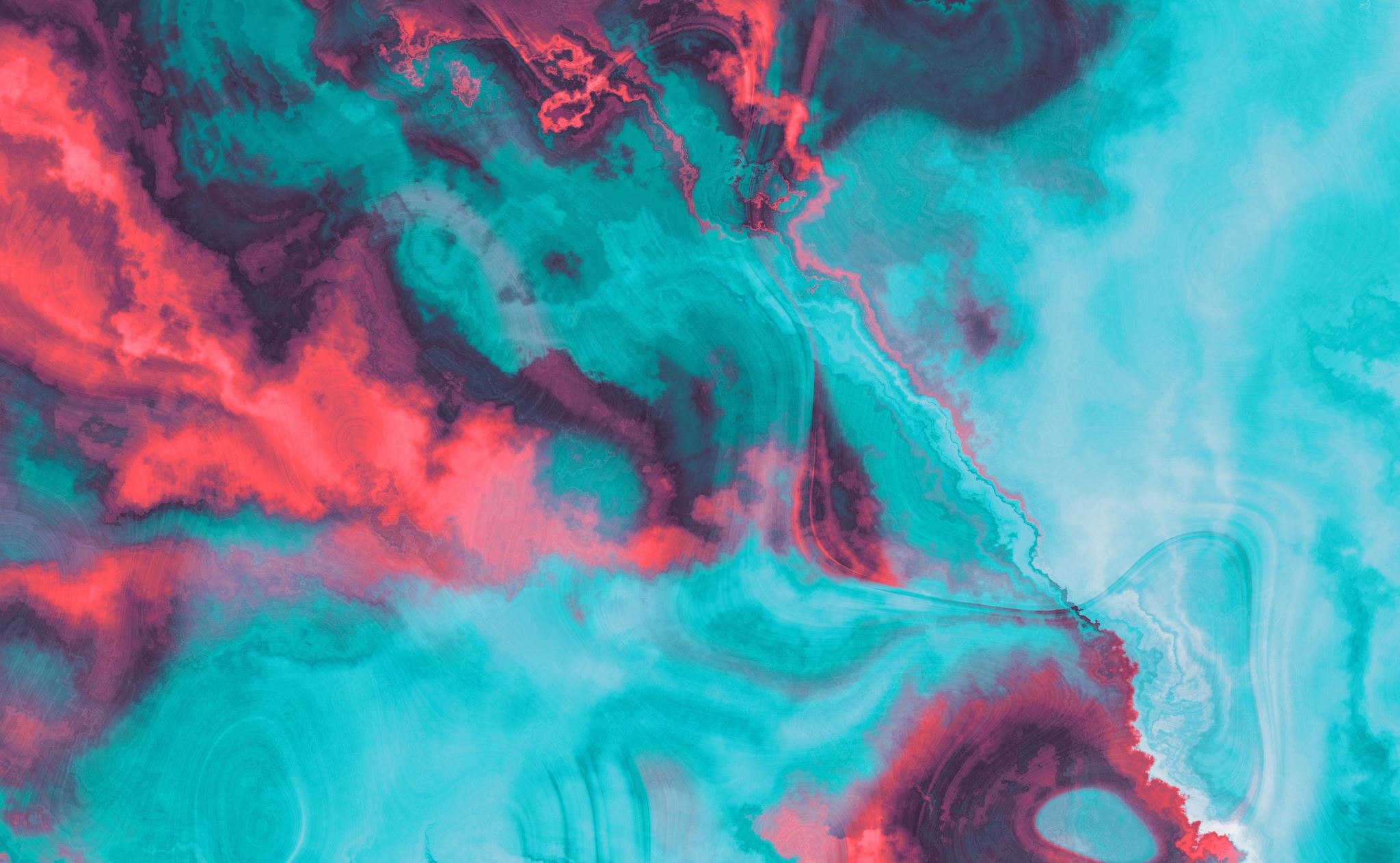 Banks BD, Beck RW, Columbus M, Gold PM, Kinsinger FS, Lalonde MA. Sudden infant death syndrome: a literature review with chiropractic implications. JMPT 1987;10:246-252. 

Beal S. Sudden infant death syndrome in twins. Pediatrics 1989;84:1038-44.0 Hid9 2101 

Bonci A, Wayne C. The interface between sudden infant death syndrome and chiropractic. Journal of Chiropractic Research 1989;5(3):78 

Fremion A. Bhuwan P, Kalsbeck J. Apnea as the sole manifestation of cord compression in achondroplasia. J Pediatr 1984;104:4. 

Gilles FH, Bina M, Sotrel A. Infantile atlanto-occipital instability. Am j Dis Child 1979;133:30. 

Gutmann G. Blocked atlantal nerve syndrome in infants and small children. ICA Int Rev Chiro 1990:37-43 

Kent C, Gentempo P. Sudden infant death syndrome and chiropractic ICA Int Rev Chiro 1992:41-42. 

Kinney HC, Burger PC, Harrell FE, Hudson RP. Reactive gliosis in the medulla oblongata of victims of the sudden infant death syndrome. Pediatrics 1983;72:181-187. 

Marion FB. SIDS, chiropractic and you: crib death. Todays Chiro Nov/Dec 1984:45. 

Sachis PR, Armstrong DL, Becker LE, Bryan AC. The vagus nerve and sudden infant death syndrome: a morphometric study. J Pediatr 981;98(2):278. 

Schneier M. Burns RE, Hospers L. Atlanto-occipital hypermobility in sudden infant death syndrome. Todays Chiro Jun/Jul 1991:36-40. 

Schneier M, Burns RE. Atlanto-occipital hypermobility in sudden infant death syndrome. J Chiro Res Clin Invest 1991;7:33-38. 

Valdes-Dapena MA. Sudden infant death syndrome: a review of medical literature 1974-1979. Pediatrics 1980;66:597-614.
9/5/2023
Sample Footer Text
12
B
Sleep Apnea and Hypoxia
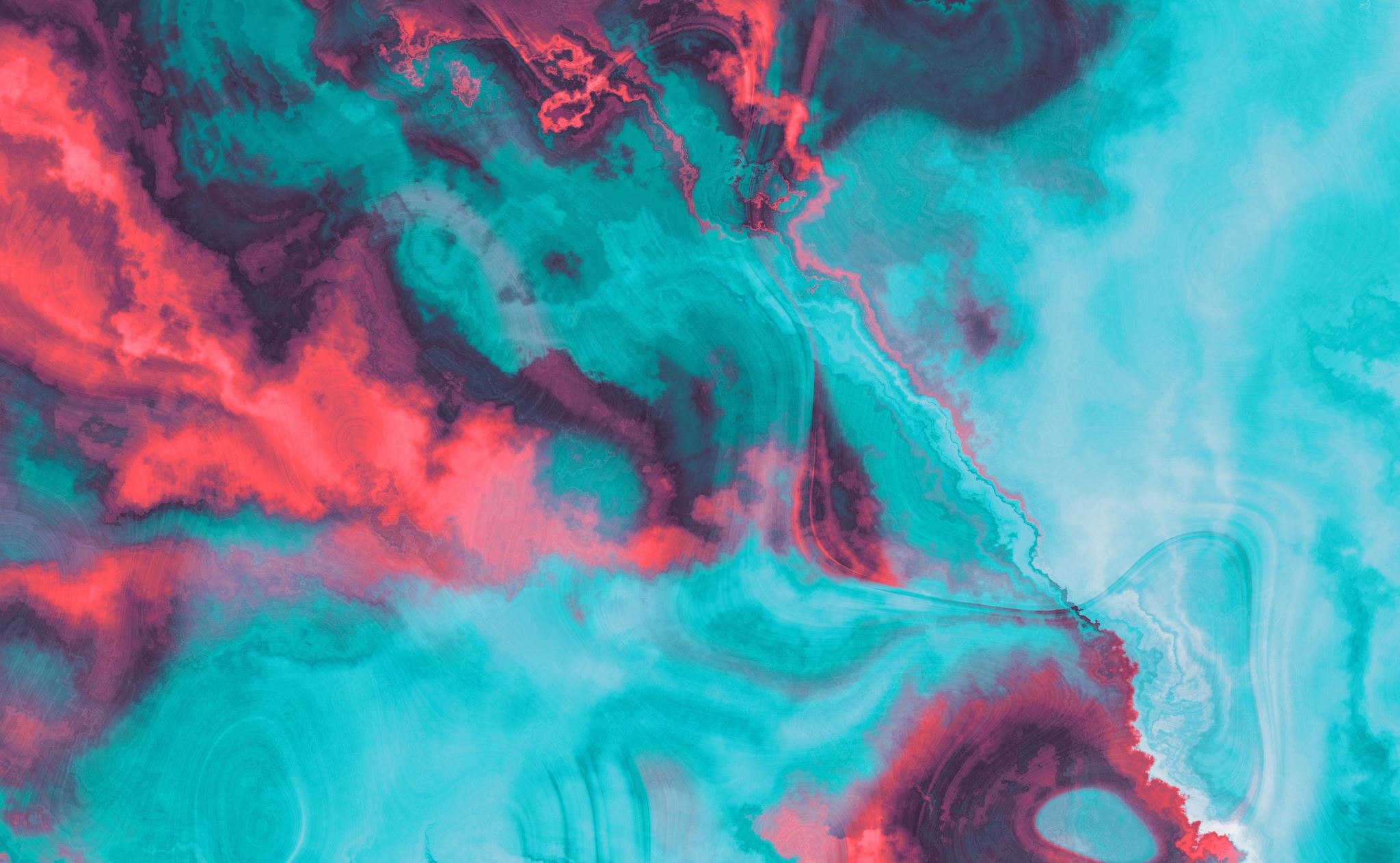 9/5/2023
Lewit K. Kopfgelenkblockierungen und chronische toncillitis. Manuelle Medizin 1976;14:106-109.

 Mohn U. Kopfgelenblockierungen biem keinkind(cervical- diencephal-statistches syndrom nach Gutmann). Manuelle Medizin 1977;15:45.
Sample Footer Text
13
B
Respiratory Infection
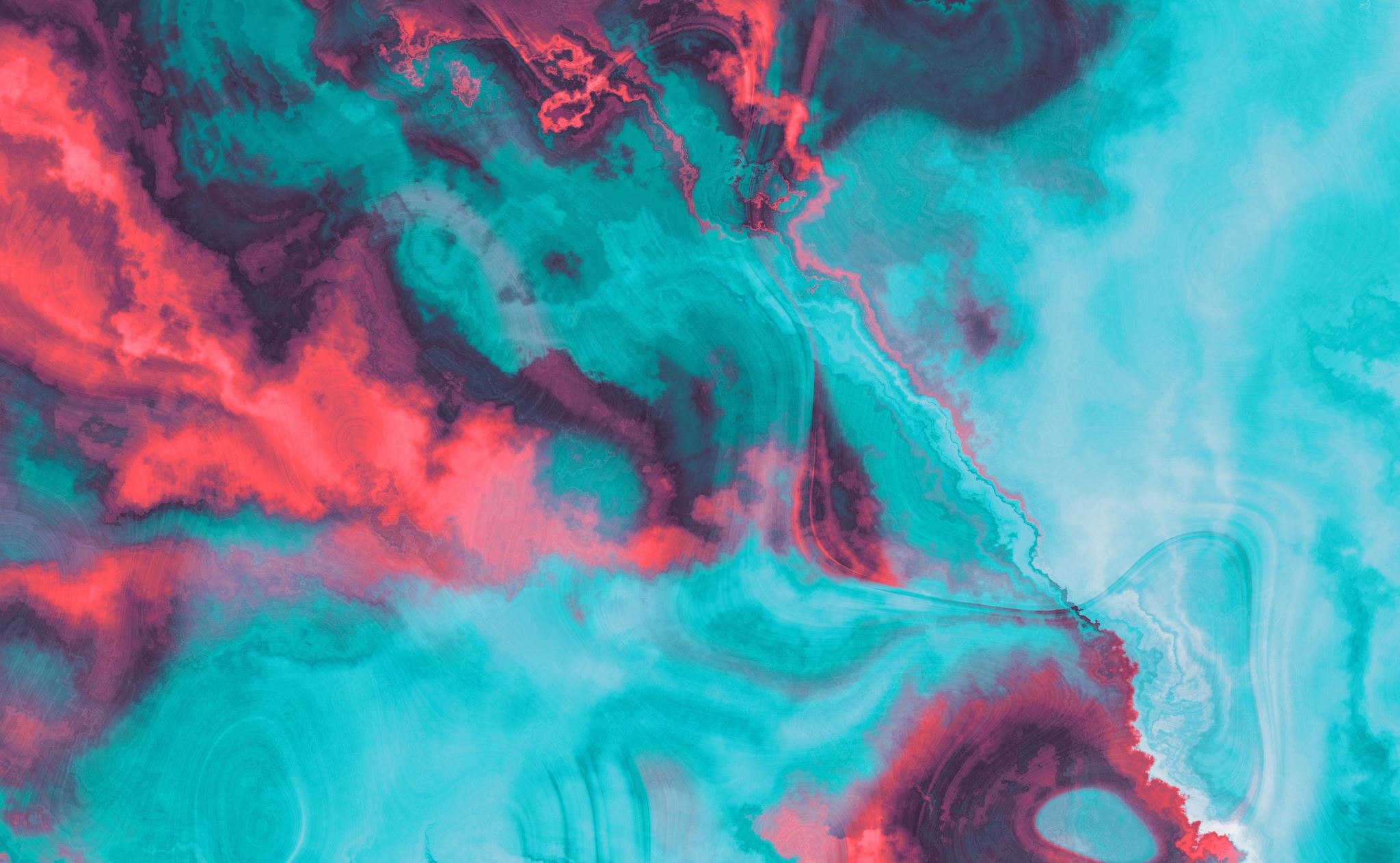 9/5/2023
Lewit K. Kopfgelenkblockierungen und chronische toncillitis. Manuelle Medizin 1976;14:106-109. 

Mohn U. Kopfgelenblockierungen biem keinkind (cervical- diencephal-statistches syndrom nach Gutmann). Manuelle Medizin 1977;15:45.
Sample Footer Text
14
B
Otitis Media
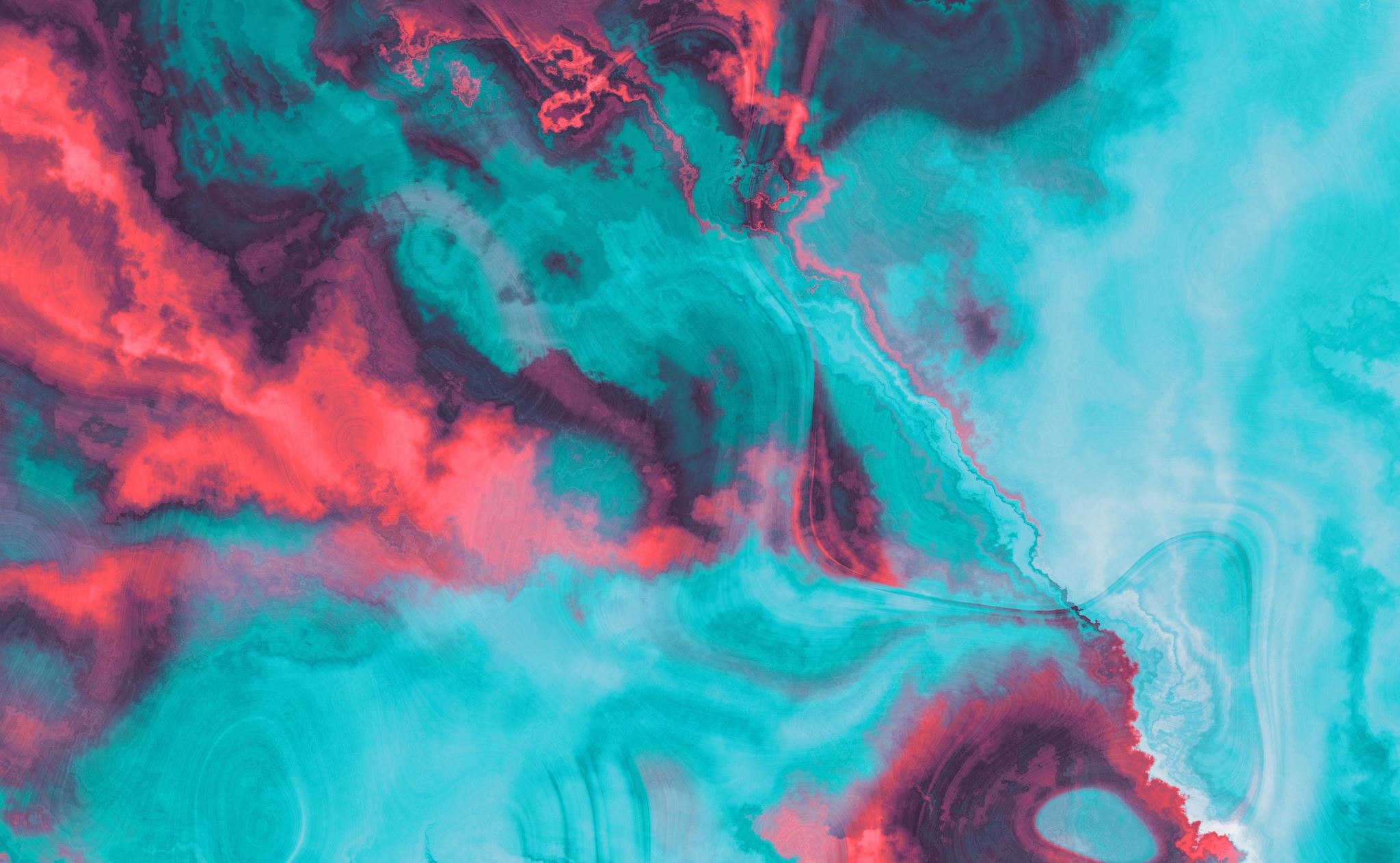 9/5/2023
Fallon J. Acute otitis media in a 3 year old: a case report. ICA Council on Chiropractic Pediatrics: Chiropractic Pediatrics 1994; Vol 2, No 2. 

Hendricks C, Larkin-Thier S, Otitis media in small children. J Chiro Res and Clin Invest 1898;2(1):9-13. 

Phillips NJ, Vertebral Subluxation and otitis media: a case study. J Chiro Res and Clin Inv 1992;8(2):38-39.
Sample Footer Text
15
B
Down’s Syndrome
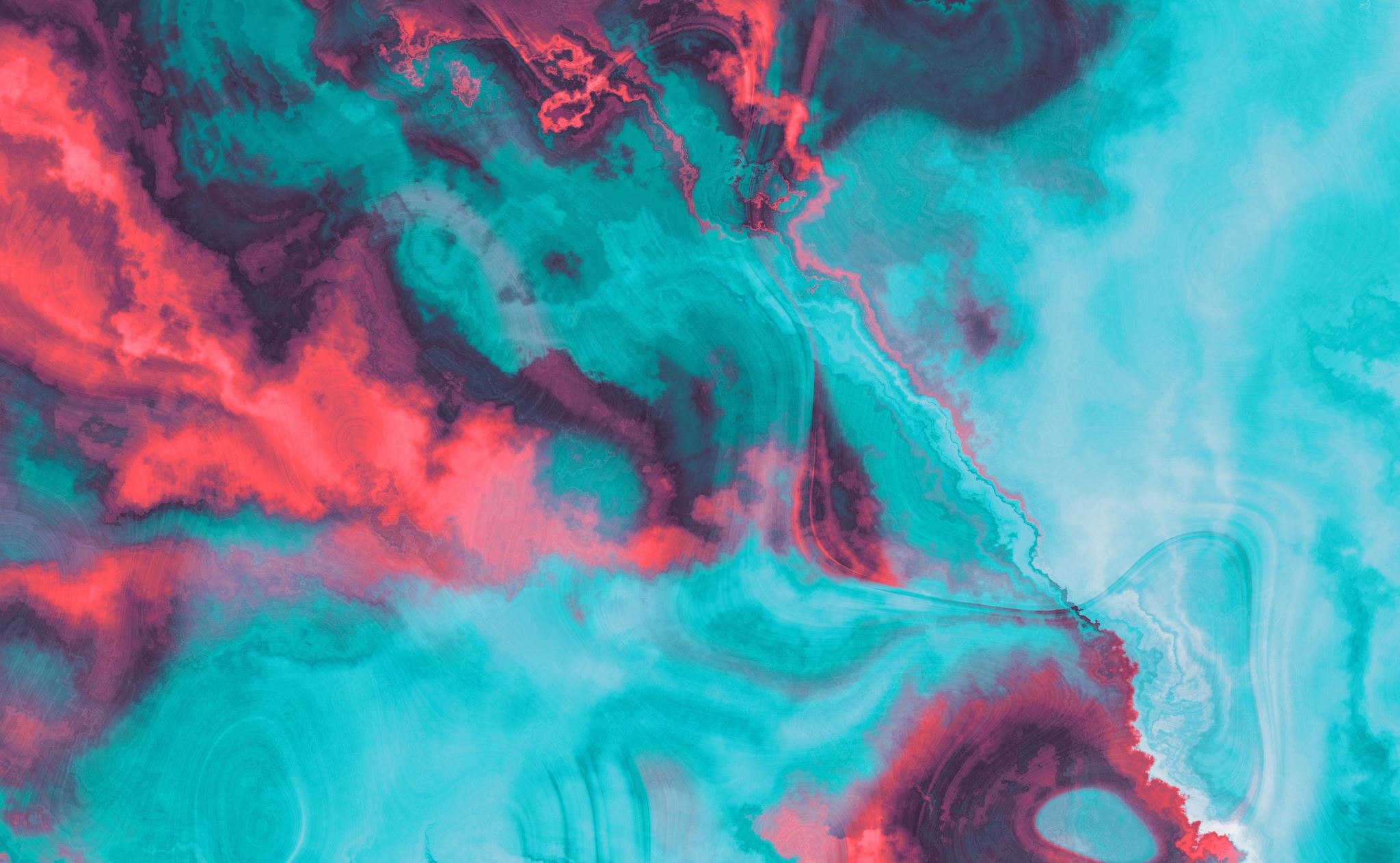 Alvarez N, Rubin L. Atlantoaxial instability in adults with down' syndrome: a clinical and radiological survey. Appl Res Ment Retad 1986.7:67-78. 
Brooke DC, Burkus JK, Benson DR. Asymptomatic occipito-atlantal instability in down's syndrome (trisomy 21). Bone Joint Surg 1987,69:293-295. 
Clum GW. Atlantoaxial subluxation in down' syndrome. Today's Chiropractio 1985; May-June:33-36. 
Collacott RA. Atlanto-axial instability in down's syndrome. Be Med J 1987,294-988.989. 
Cook R. Atlantoaxial instability in individuals with down's syndrome. Ment Retard 1984, 8:193-194.
 Dyck VG. Upper cervical instablitiy in down' syndrome. J Can Chiro Assoc 1981,25.67-68, 
III-Khoury OY, Clark CR, Deitz F'R, Harre RG, Tozzi IB, Kathol MIL Posterior atlantal occipital subluxation in down's syndrome. Radiology 1986,159.507-509. 

Hungerford OD, Akkaraju Y, Rawe SEL, Young GF. Atlanto-occipital and atlanto-axial dislocation with spinal cord compression in down's syndrome a case report and review of the literature. Br J Radiol 1981:54:758-761. 
Kobori M, Takahasha 11, Mikawa Y. Atlanto-axial dislocation in down's syndrome: report of two cases requiring surgical correction Spine 1986; 11:195-200. 
La Francis MIL. A chiropractive perspective on atlantasial instability in down's syndrome. IMPT 1990,13:157-160. 

Katel W. Urham R. Stimson CW. Subluxation of the atlas causing ginal cord compressiom in a case of down's syndrome with a "ranifestation of an occipital vertebra".
Radiology 1969,93.839-40. 

McMullen M. Handicapped infants and chiropractic care: down's endrome - Part I. ICA Int Rev of Chiro 1990; June/July:32-35.

Mirtz Ta, Reno ME, Ratliff CR. Atlantoaxial instablity in down's syndrome: the role of chiropractic in special olympic participation. Chiropractic Sports Medicine 1989;3(3):81-83. 

Nordt J, Stauffer ES. Sequelae of atlantoaxial stabilization in two patients with down's syndrome. Spine 1981;6(5):437-44. 

Selby KA, Newton RW, Gupta S, Hunt L. Clinical predictors and radiological reliability in atlantoaxial subluxation in down's syndrome. Arch Dis Child 1991;66:876-878. 

Stein Sm, Kirchnes SG, Horev G, Hernanz, Shulman M. Atlanto-occipital subluxation in down's syndrome. Pediatr Radiol 1991;21:121-124.
9/5/2023
Sample Footer Text
16
B
Infantile Colic
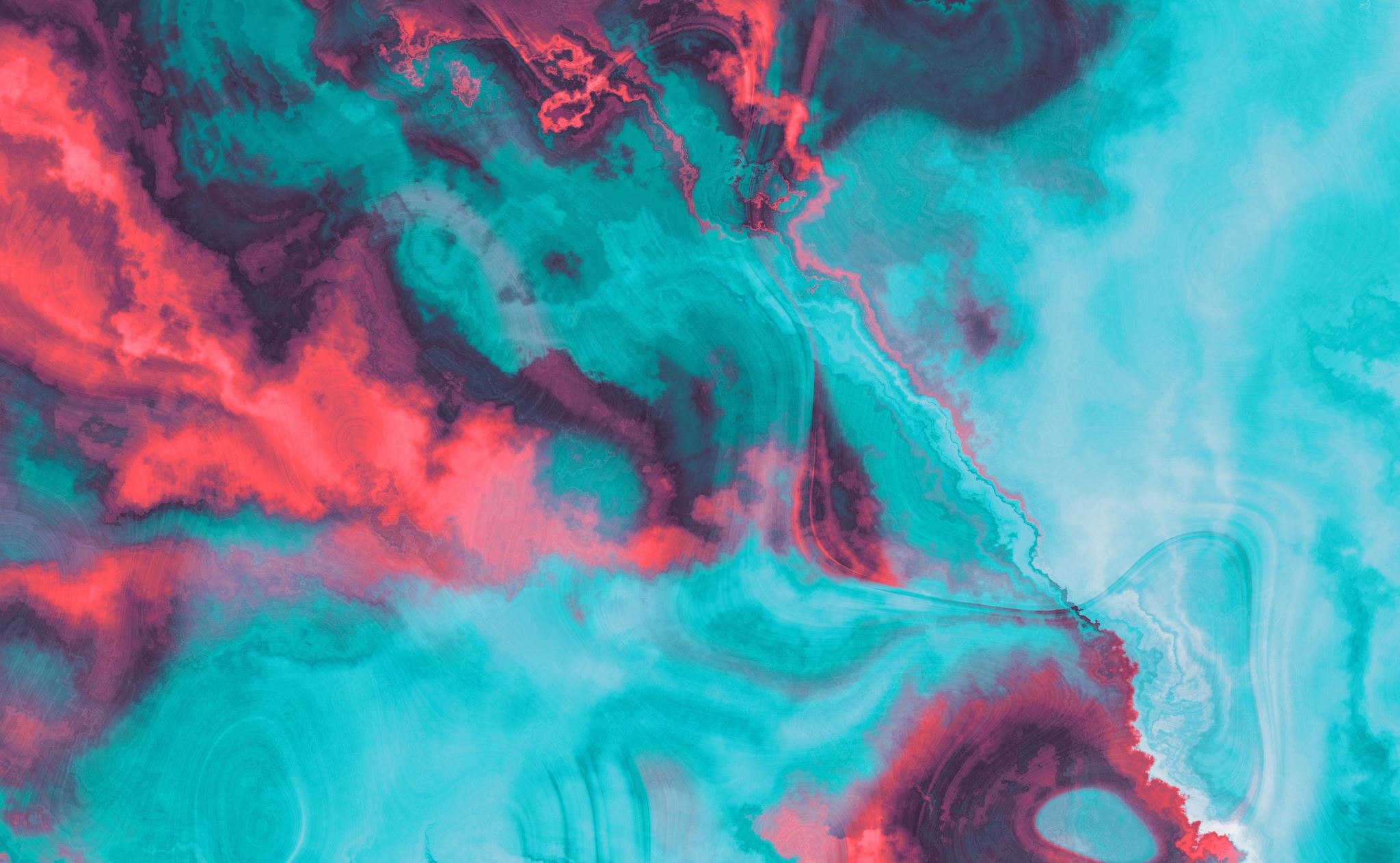 9/5/2023
Hyman CA. Chiropractic adjustments and infantile colic: a case study. International Chiropractors Association's National Conference on Chiropractic and Pediatrics Proceedings: 1994:65-71. 

Klougart N, Nilsson N, Jacobsen J. Infantile colic treated by chiropractors: a prospective study of 316 cases. JMPT 1989;12(4):281-8 

Krauss LL. Case study: birth trauma results in colic. Chiro Ped 1995;2(1):10-11. 

Pluhar G, Schobert PD. Vertebral subluxation and colic. J Chiro Res Clin Inv 1991;7(3):75-76.
Sample Footer Text
17
B
Seizure Disorders
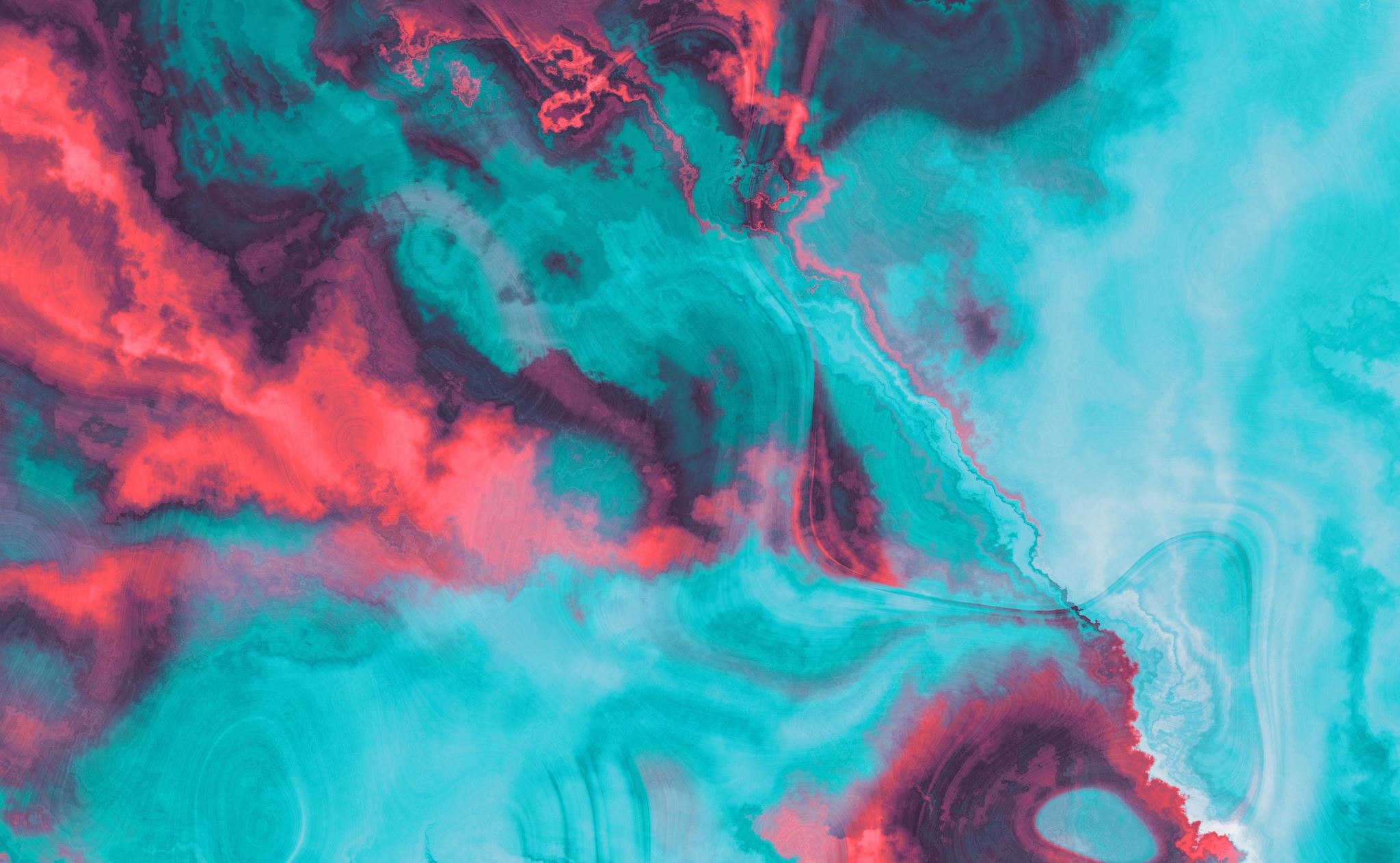 Duff B. Documented chiropractic results on a case diagnosed as myotonic seizures. J Chiro Res Clin Inv 1992;(3):56-57. 

Gambino DW. Brain injury a child with seizure benefits from chiropractic care. Chiro Ped 1995;2(1):8-9. 

Goodman R. Cessation of seizure disorder: correction of the atlas subluxation complex. ICA National Conference on Chiropractic and Pediatrics Proceedings: 1991:46-56. 

Harris CH. Heptitis vaccine induced seizures relieved by manipulation. ICA National Conference on Chiropractic and Pediatrics Proceedings: 1994:42-47. 

Hospers LA. EEG and CEEG studies before and after upper cervical or SOT catagory II adjustments in children after head trauma, in epilepsy and in "hyperactivity". ICA National Conference on Chiropractic and 
Pediatrics Proceedings 1992:84-139. 

Hospers LA, Fiorini D, Tejada M, Mulhall T, Wehrenberg C. Electroenchalograph observations of children with petit mal and petit mal/grand mal variant epilepsies before and after life upper cervical adjustment. ICA 
Scientific symposium on Spinal Biomechanics Proceedings: 1990:31. 

Hospers LA, Swear RW. EEG and EMG studies before and after life upper cervical adjustments. Today's Chiro 1987;16:79-82. 

Hyman CA. Chiropractic adjustments and the reduction of petit mal seizures in a five year old male: a case study. Journal of Clinical Chiropractic Pediatrics 1996;1(1): 28-32. 

Young G. Chiropractic success in epileptic conditions. ACA Journal of Chiropractic 1982;19(4):62-63.
9/5/2023
Sample Footer Text
18
B
Cerebral Palsy
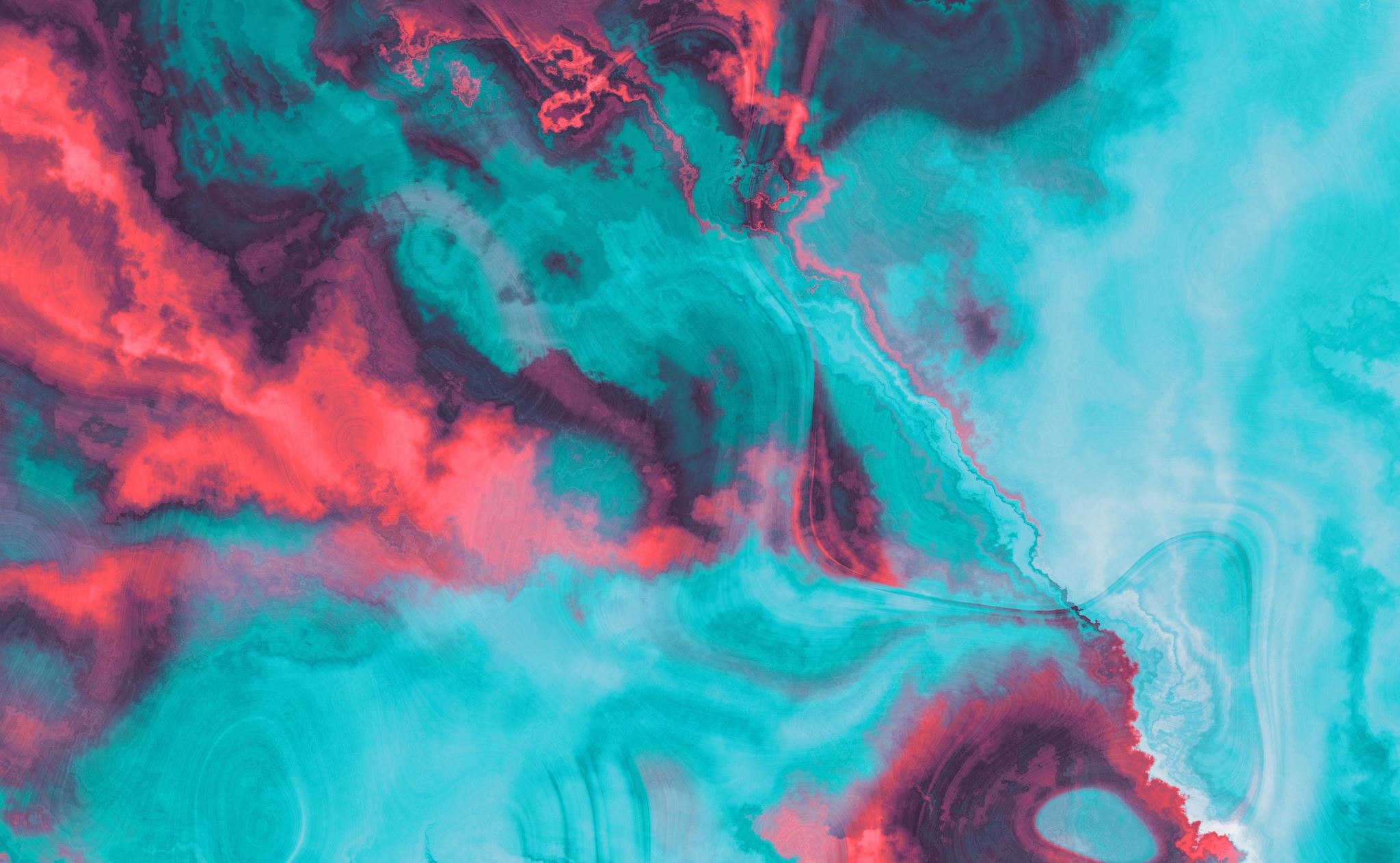 9/5/2023
Alexander E, Masland R, Harris C. Anterior dislocation of first cervical vertebra simulating cerebral birth injury in infancy. Am J Dis Child 1953;85:173-181. 

Bobath K. A Neurophysiological Basis for the Treatment of Cerebral Palsy. Suffolk England: Lavenhan Press 1980. 

Collins KF, Barker C, Brantley V, Thornton P. The efficacy of upper cervical chiropractic care in children and adults with cerebral palsy: a preliminary report. Chiro Ped 1994;1(10): 13-15. 

Crothers B, Putnam MC. Obstetrical injuries of the spinal cord. Medicein 1927;6:41-126. 

Hospers LA, Daso J, Steinle L. Electromylographic patterns of mentally retarded, cerebral palsy patients after life upper cervical adjustments. Today's chiro. 1986: 13-14.

McMullen M. Chiropractic and the handicapped child - cerebral palsy. ICA Int Rev Chiro 1990:39-52. 

Sweat R, Ammons D. Case study: treatment of cerebral palsy patient. Today's Chiro 1988;17(6):51-52. 

Webster LL. Case study - mental retardation/cerebral palsy. Chirop Ped 1994;1 (2):15-16.
Sample Footer Text
19
B
Hyperactivity/ADD/ADHD
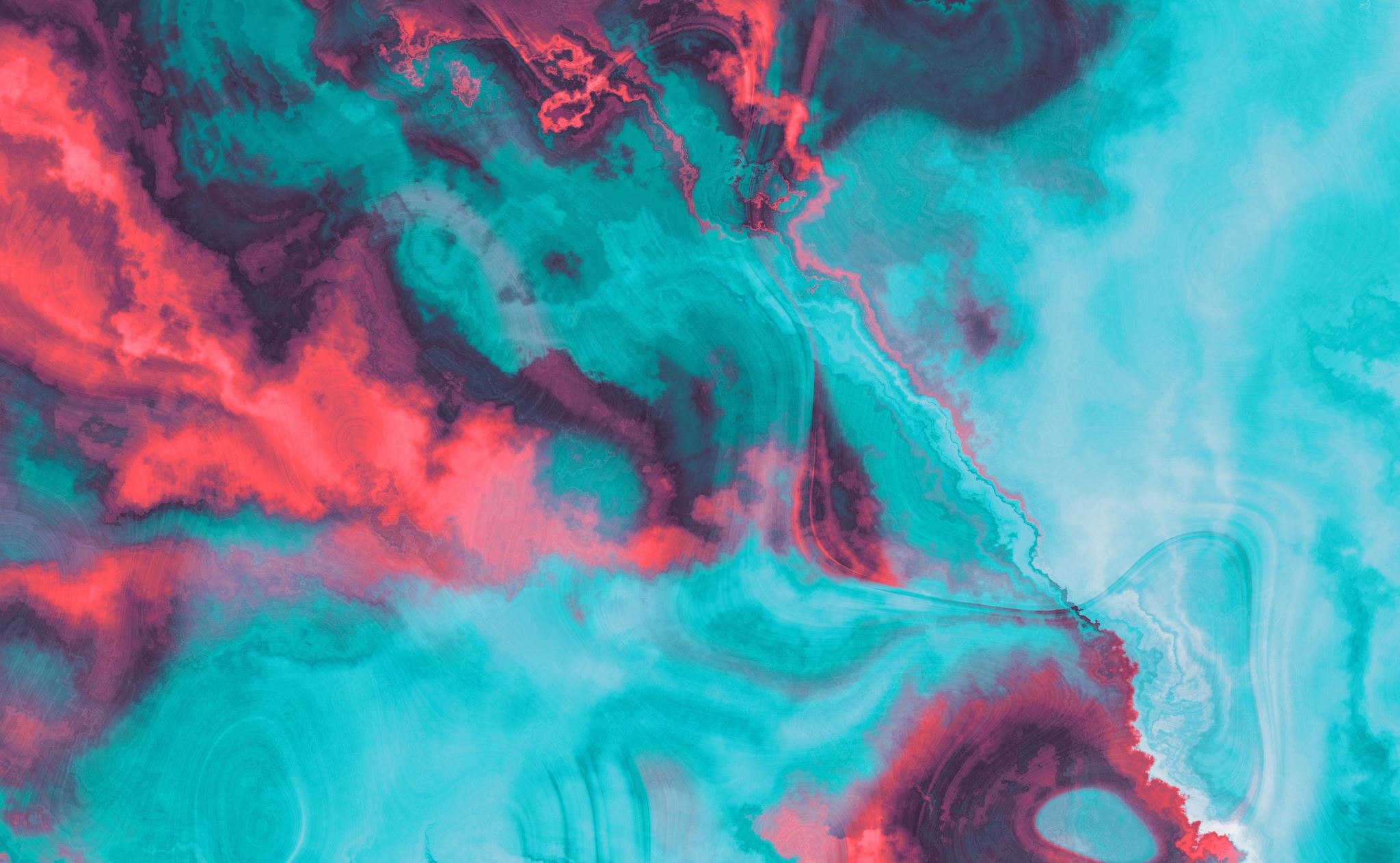 9/5/2023
Ame I. Effects of biomechanical insult correction on attention deficit disorder. J Chiro Case Report 1993;1(1). 

Blume K, Holder JM. Attention deficit disorder (ADD) Biogeric Aspects. Chiro Ped 1994(1 (2):21-23. 

Giesen IM, et.al. JMPT 1989;12(5):353. 

Hospers LA, Zezula L, Sweat M. Life upper cervical adjustment in hyperactive teenager. Today's Chiropractic 1987:73-75. 

Nass R. Etiologies of attention deficit hyperactivity disorder, bas ind myths, International Pediatrics: Journal of Miami Childrens Hospiel 1995;10(3):236-241.
Sample Footer Text
20
B
Hypertension
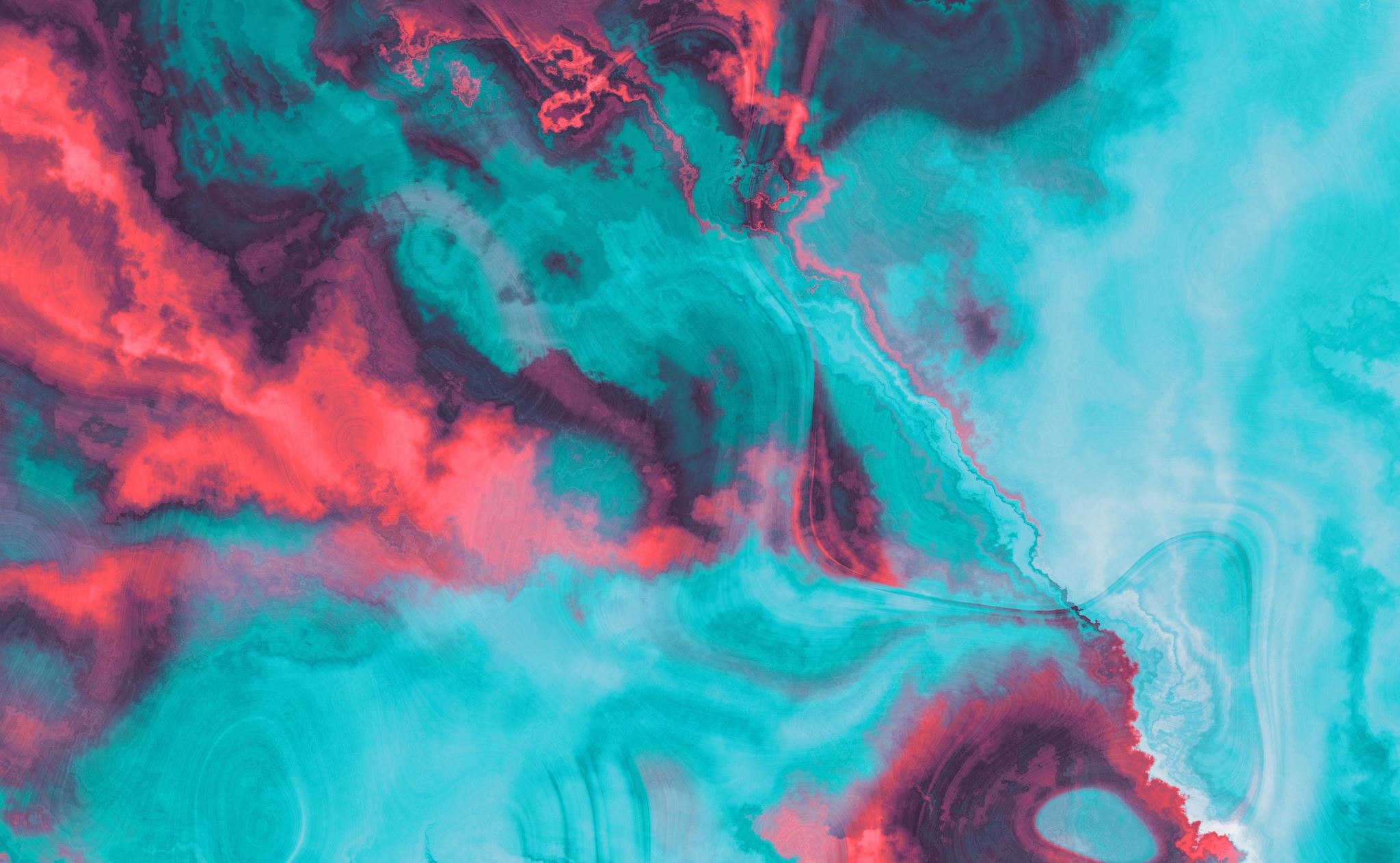 9/5/2023
Goodman R. Hypertension and the atlas subluxation complex. J Chiro Res Clin Inv 1992;8(2):30-32.

 McGee D. Hypertension: a case study. J Chiro Res Clin Inv 1992;7(4):98-99.
,
Sample Footer Text
21
B
Hypertension
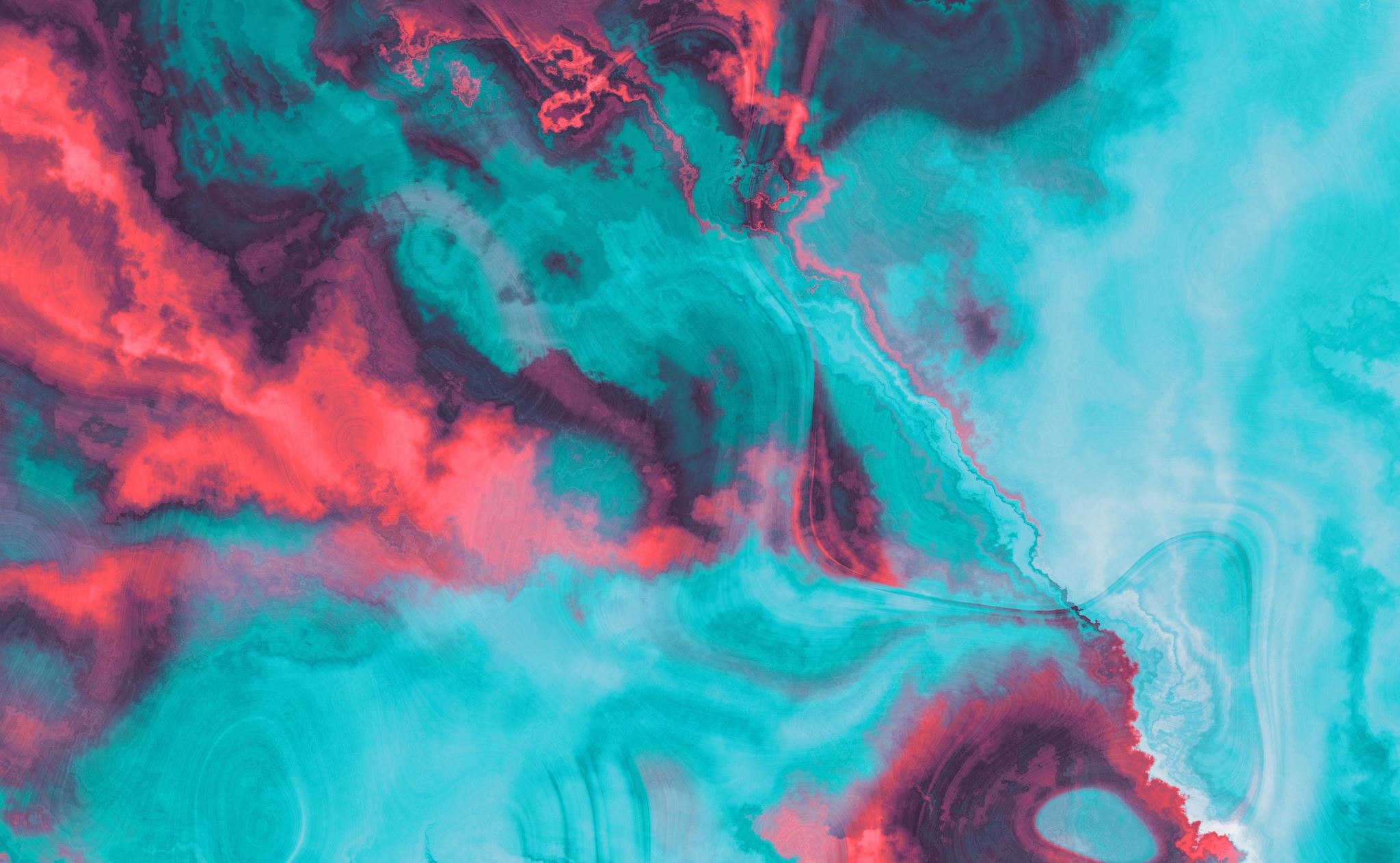 9/5/2023
Goodman R. Hypertension and the atlas subluxation complex. J Chiro Res Clin Inv 1992;8(2):30-32.

 McGee D. Hypertension: a case study. J Chiro Res Clin Inv 1992;7(4):98-99.
,
Sample Footer Text
22
B
Anosmia/Aguesia
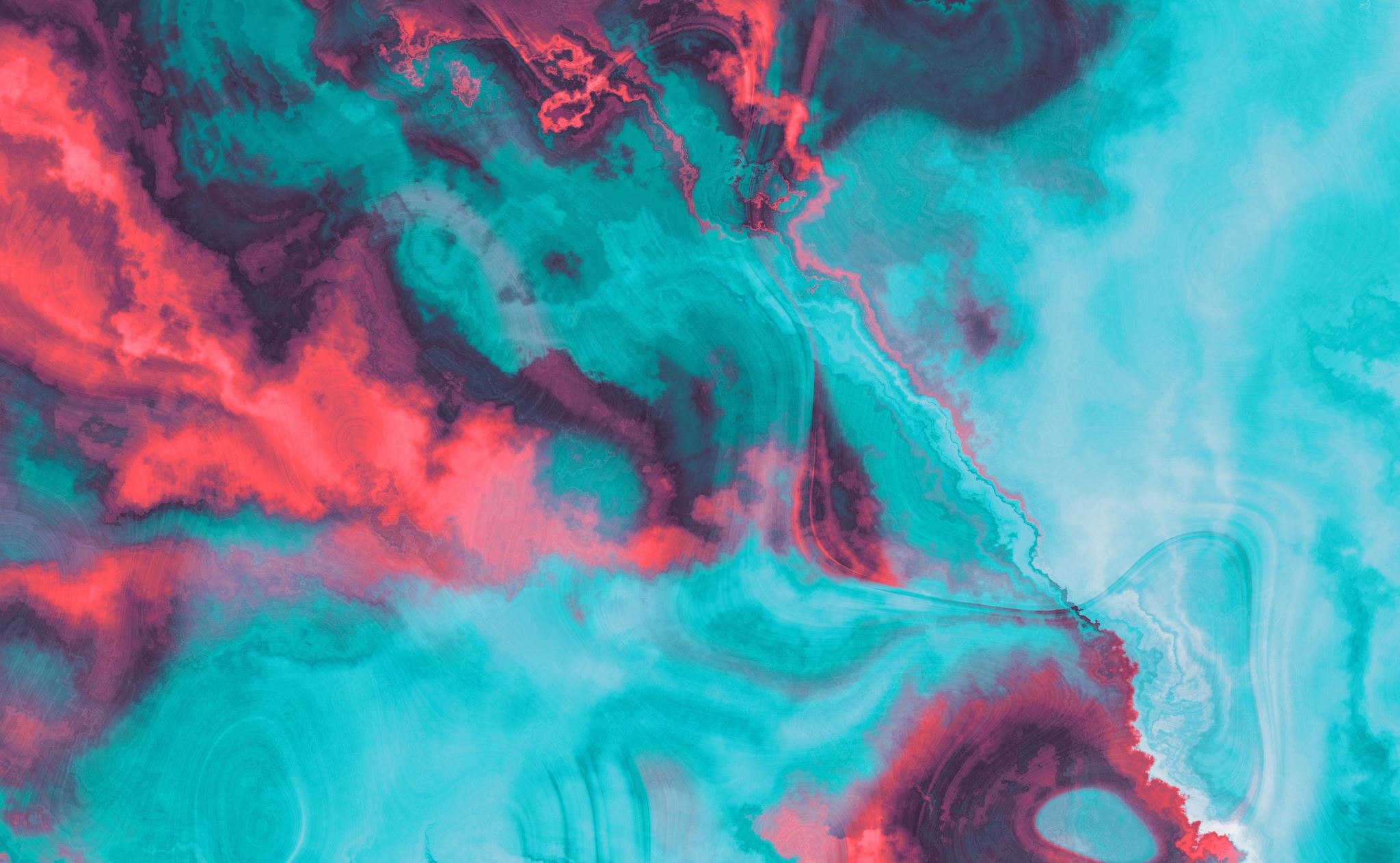 9/5/2023
Filosa DA. A remission of anosmia and ageusia following chiropractic adjustments. Research Form 1988:43-45.
,
Sample Footer Text
23
B
Pupillary Response
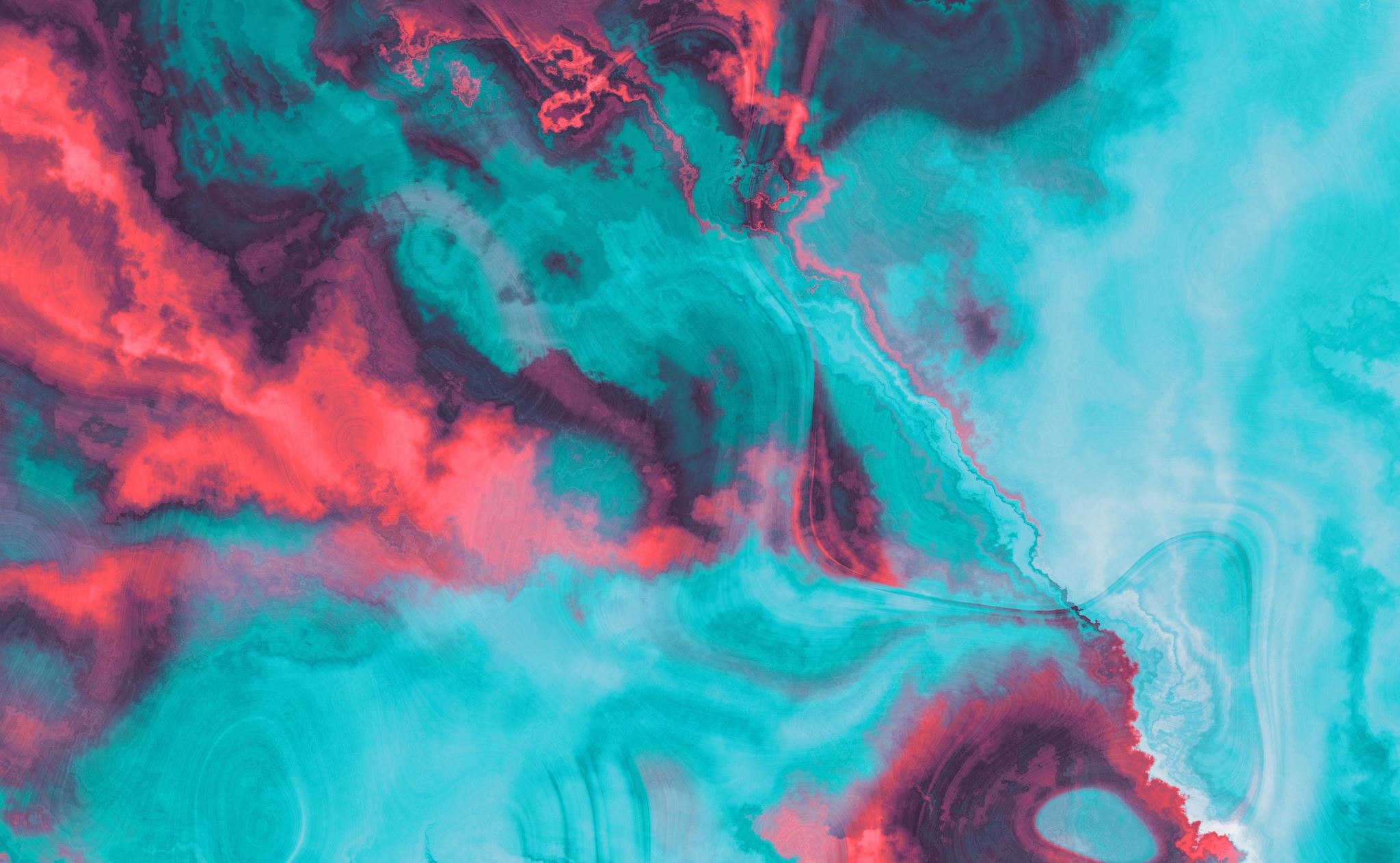 9/5/2023
,
Briggs L, et.al. JMPT 1988;11(3): 181.
Sample Footer Text
24
B
Equilibrium
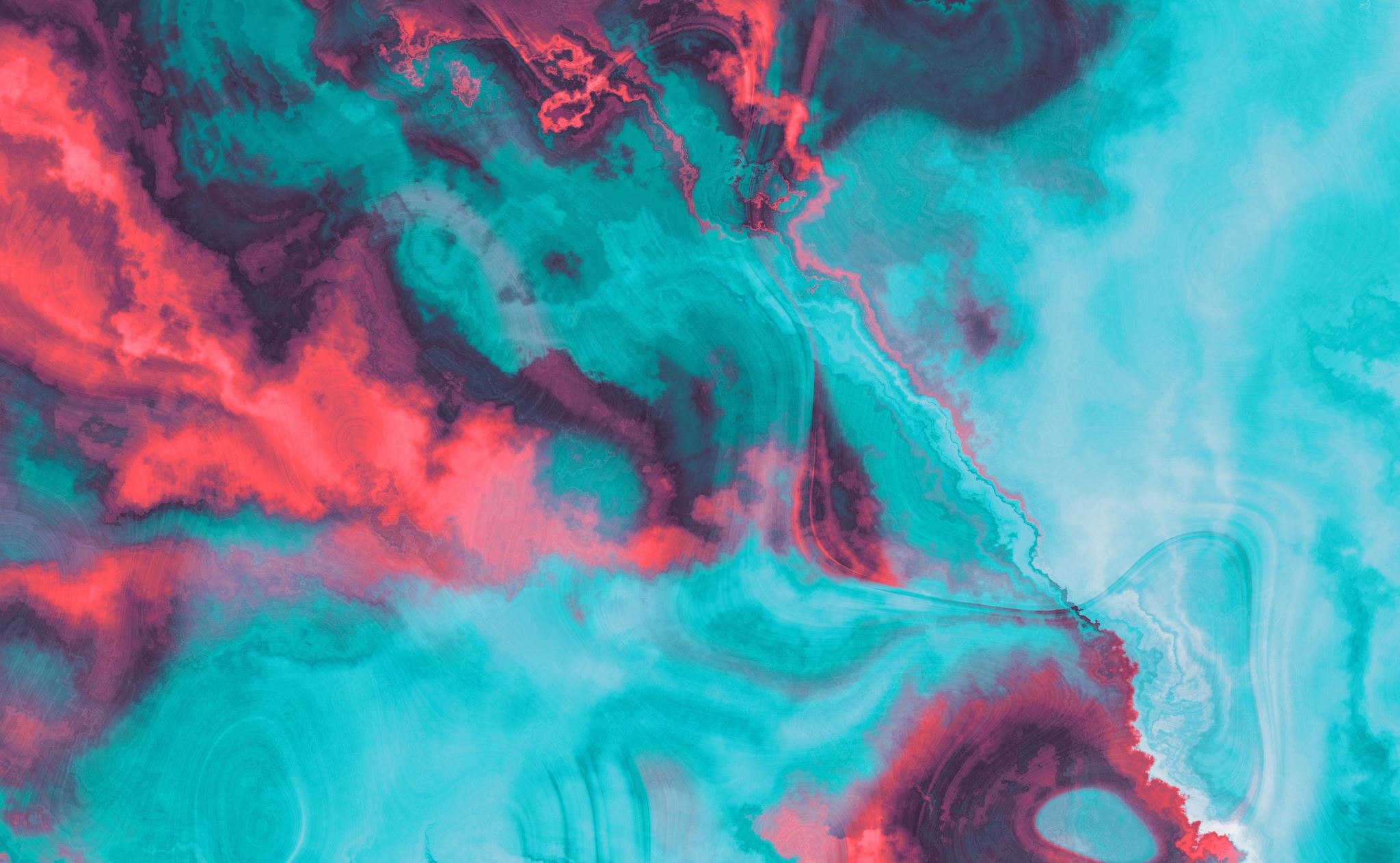 9/5/2023
,
Hulse M. Manual Medicine 1983;1:18. 

Igarashi M, Miyata H. Alford BR, Wright WK. Nastagmus after experimental cervical lesions. Laryngoscope 1972;82:1609-1621.
Sample Footer Text
25
B
Lateral Sclerosis
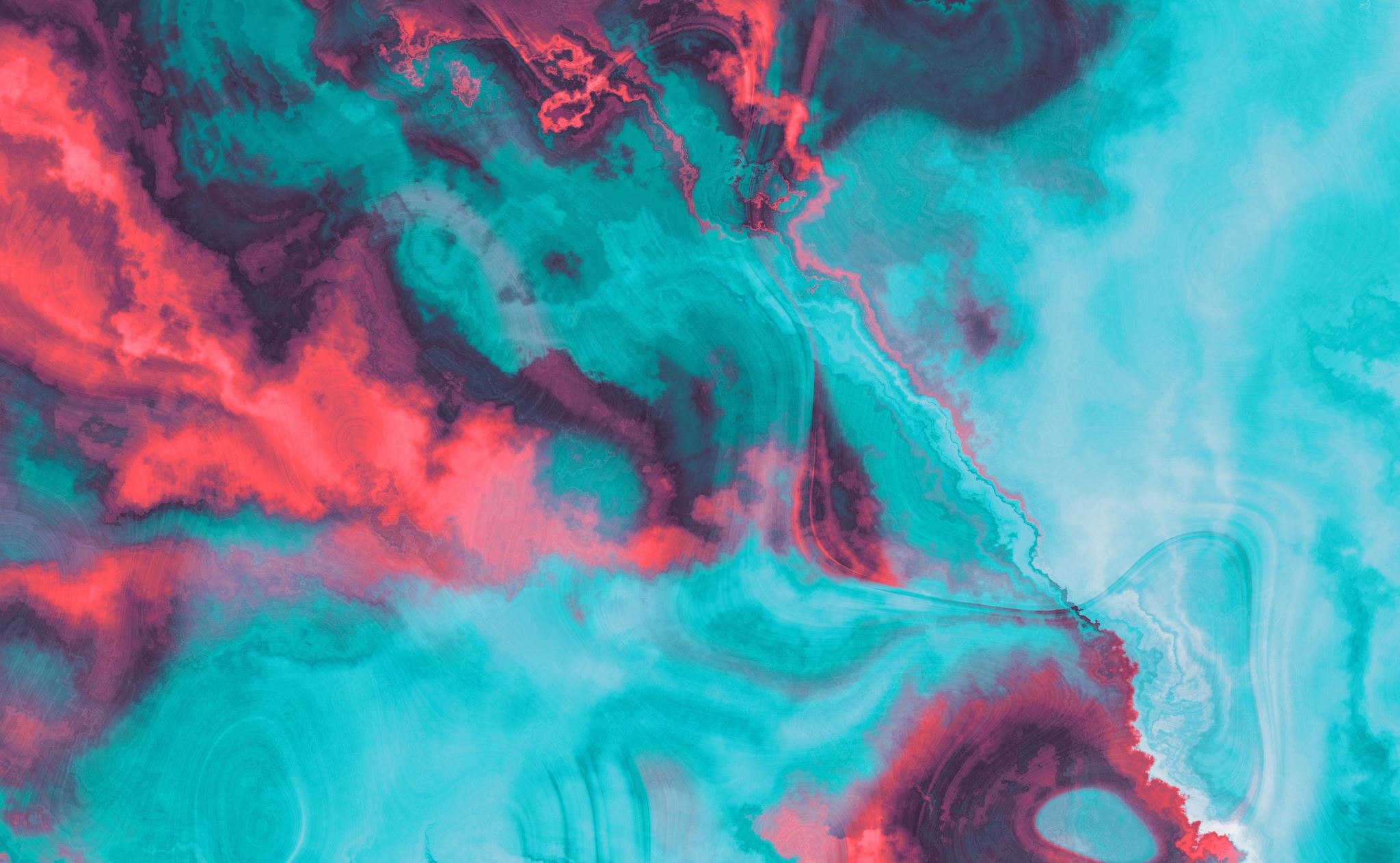 9/5/2023
,
Kahn EA. The role of the dentate ligament in spinal cord compression and the syndrome of lateral sclerosis. J of Neurosurg 1947;4:191-199.
Sample Footer Text
26
B
Cognitive Deficits
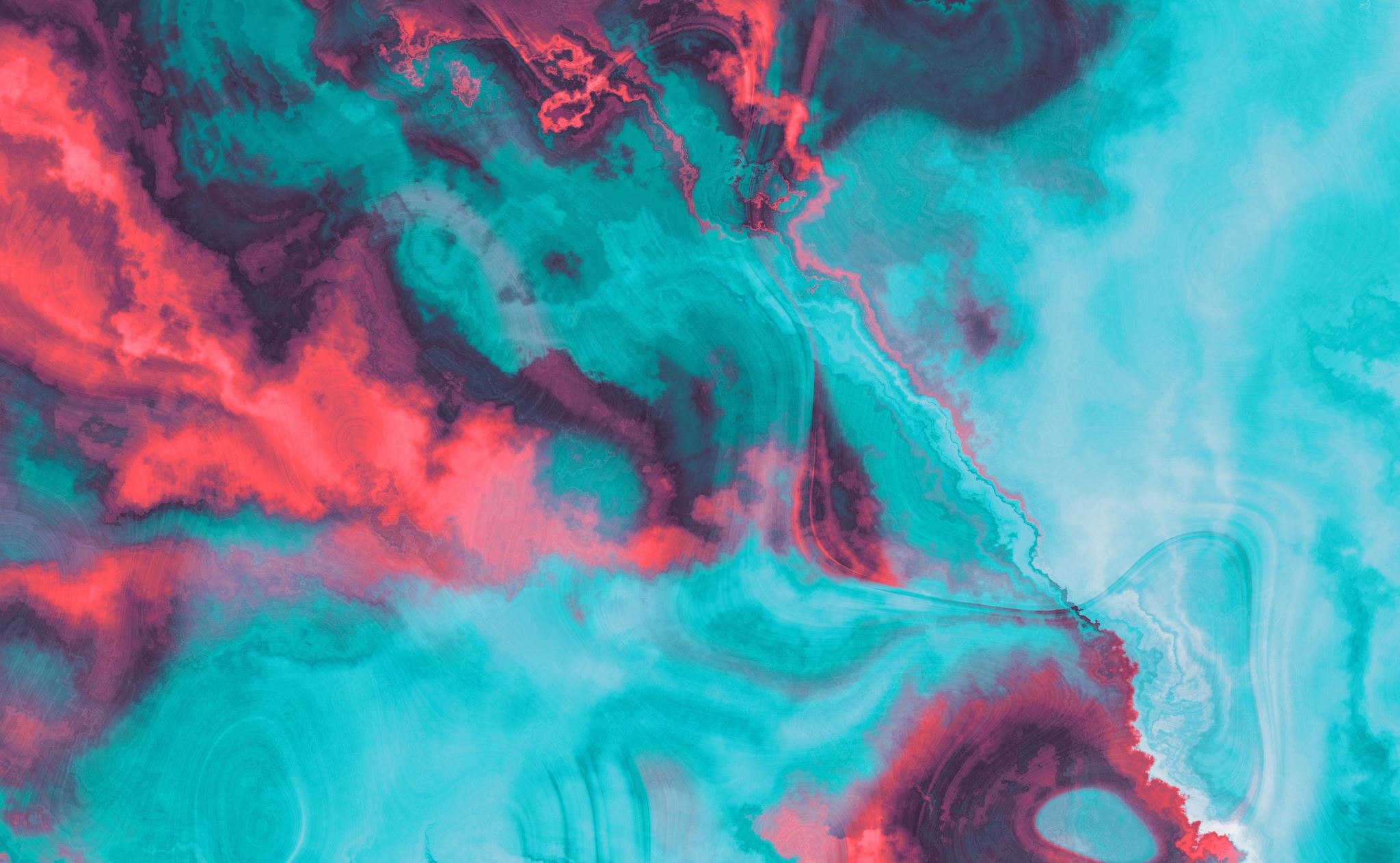 9/5/2023
Goff PJ, McConnel E, Paone P. The effects of chiropractic adjustments on frontal EMG potentials, spinal ranges of motion and anxiety level. J Chiro Res and Clin Inv 1991;17(1):4-9. 

Radanov BP, Dvorak J, Valach L. Cognitive deficits in patients after soft tissue injury of the cervical spine. Spine 1992;17:127-131.
,
Sample Footer Text
27
B
Headaches
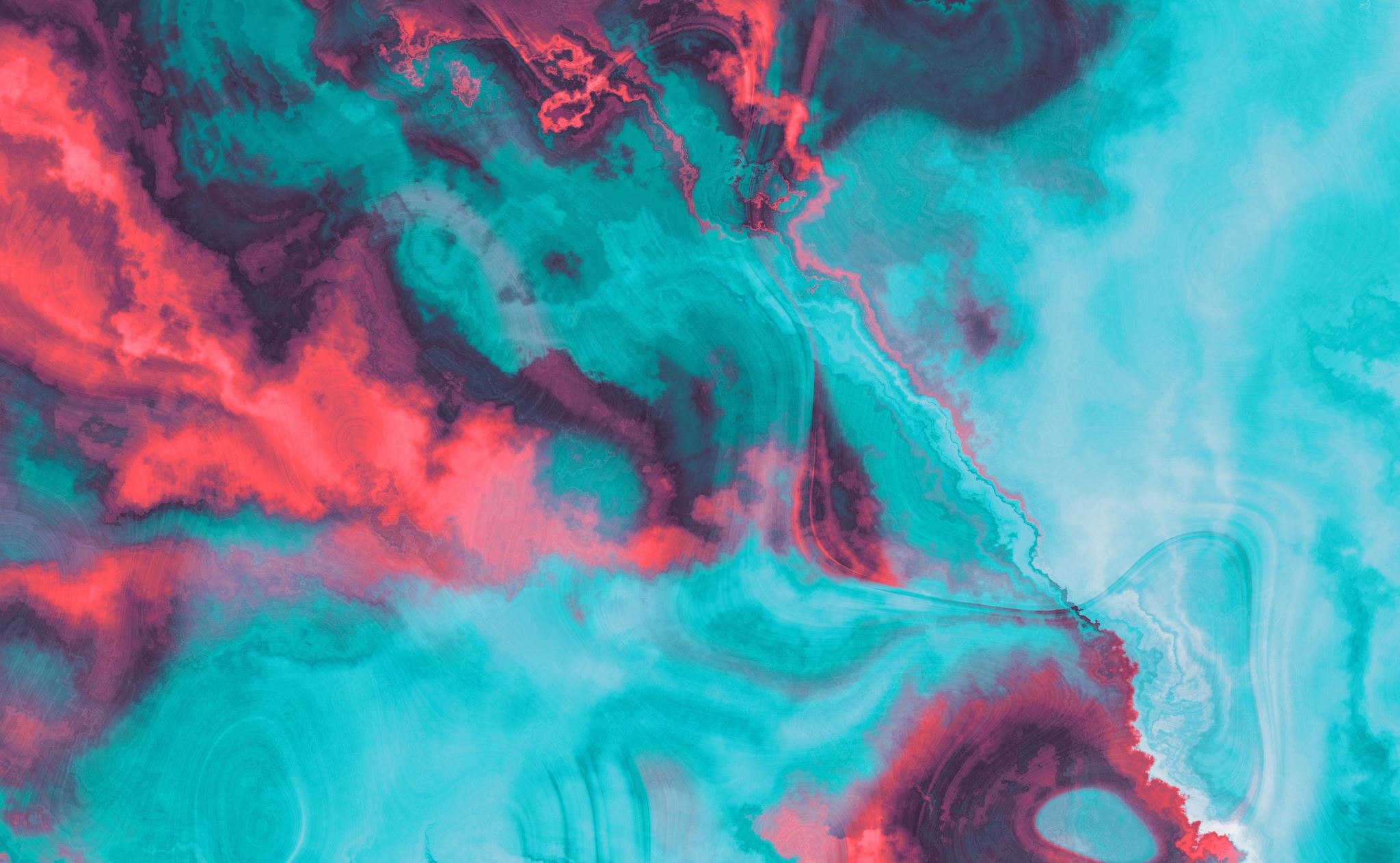 9/5/2023
Lehmpfuhl. The treatment of subluxation headaches "Die behandlung des subluxations - Koptschmerzes". Therapie Genewart, Heft5 (1951) pp 175-179.
,
Sample Footer Text
28
B
Knee Pain
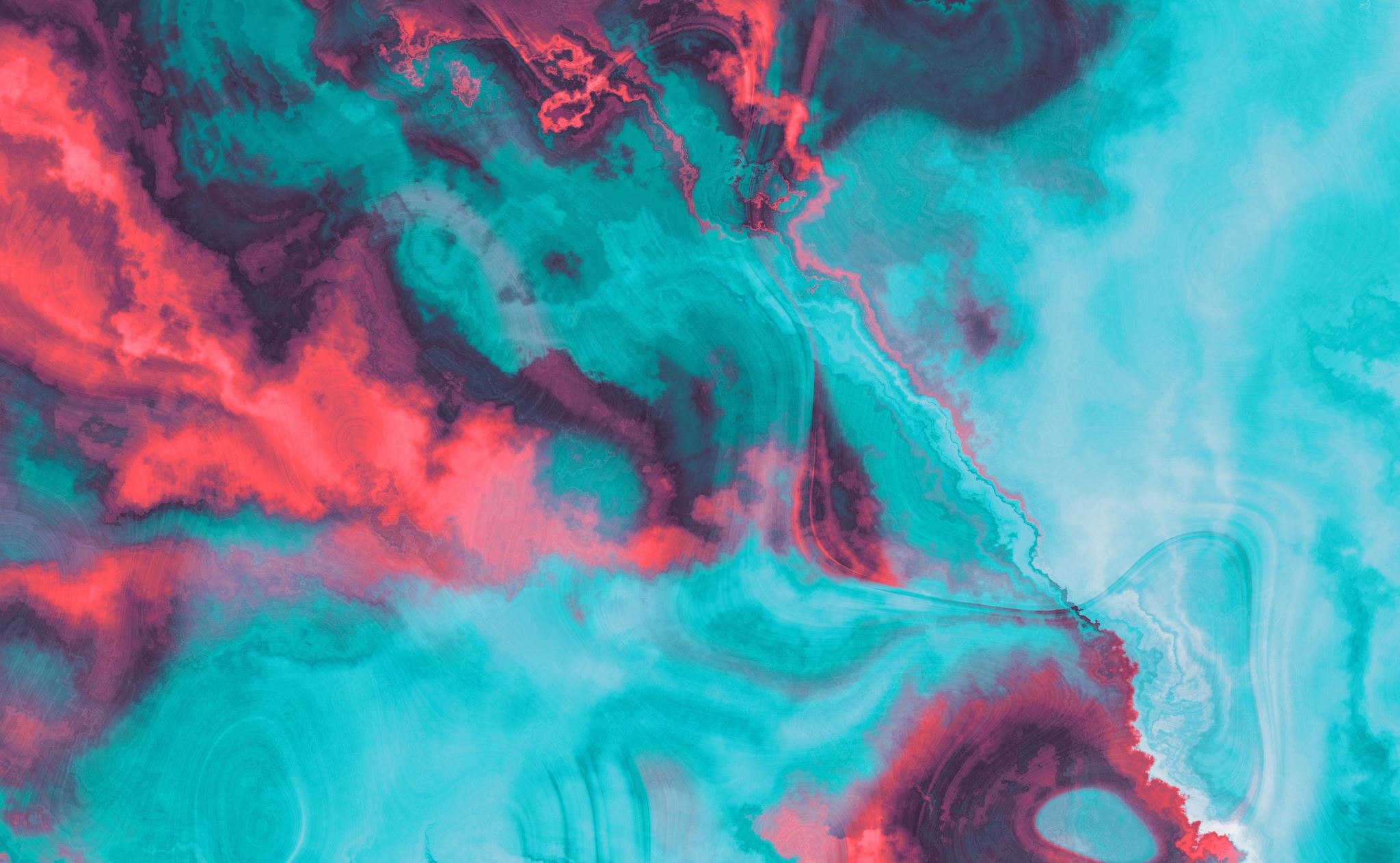 Brown M, Vaillancourt P. Case report: upper cervical adjusting for knee pain. Chiro Res J Vol2(4):6-9.
9/5/2023
,
Sample Footer Text
29
B
Psychological/Mental Health
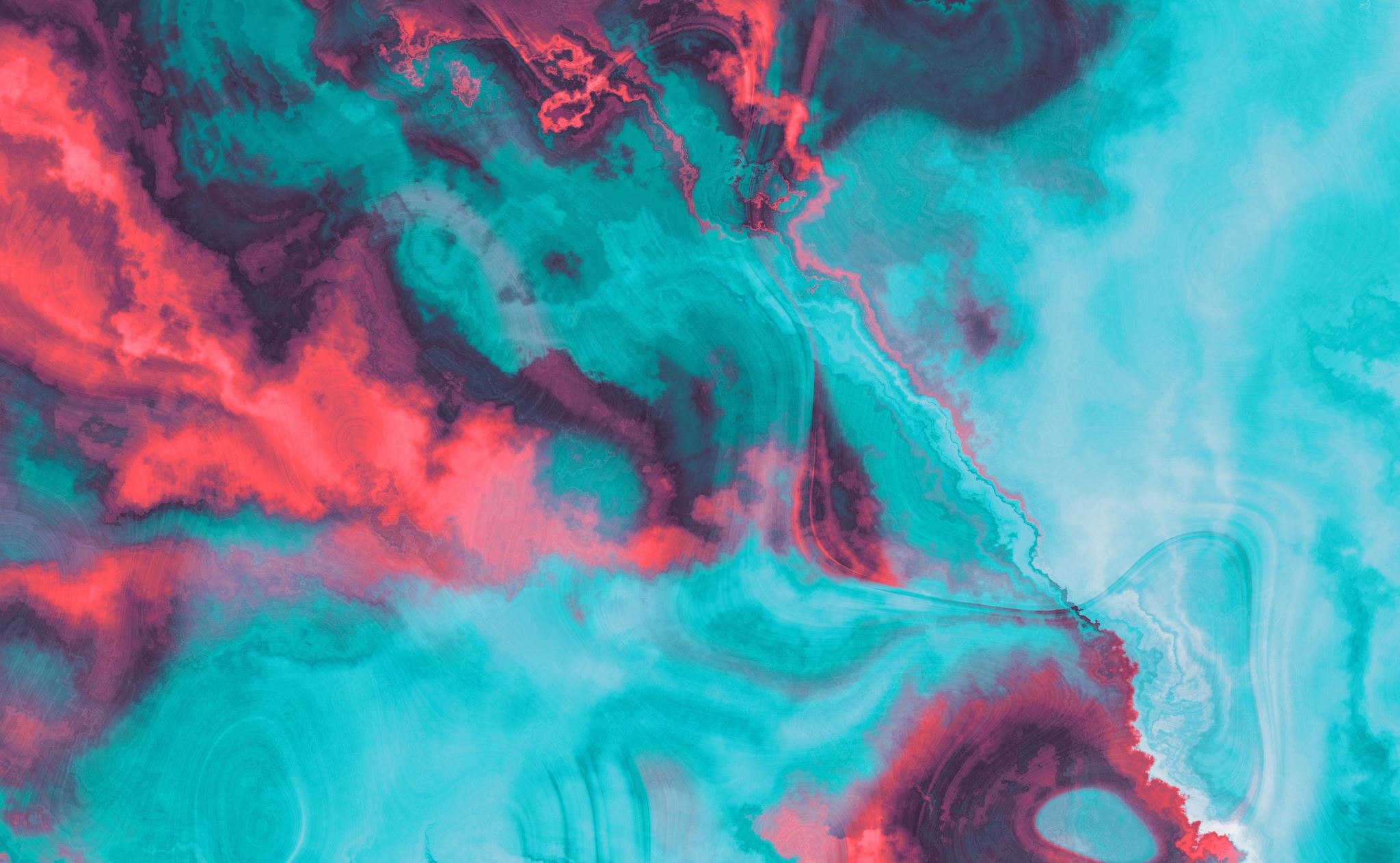 Birkmayer W. Pilleri G. The brainstem reticular formation and its significance for autonomic and affective behavior. Montreal: Hoffman-La Roche Ltd. 1966. 

Dunn EE. Osteopathic concepts in psychiatry. J Am Osteop Assoc. 1950;49:354-357. 

Goff PJ. Chiropractic treatment of mental illness: a review of theory and practice. Research Forum 1987:4-10. 

Nears D. Mental diseases and cervical spine distortion. ACA Journal 19652(9):13-16. 

Quigley WH. Case histories of mental illness under chiropractic care. Clear View Sanitarium 1954 (reprint 1968). 

Quigley WH. Mental health survey to 5,500 patients. ICA International Review of Chiropractic Vol 13(11):6-7. 

Quigley WH. Mental Health Report, ICA International Review of Chiropractic 1959:14:4-7. 

Schwartz HS. What is the connection between nerves and nervousness Jourral of the National 
Chiropractic Assoc 1949,19(4):19-21 

Walton EV. Chiropractic effectiveness with emotional, learning, and bebachioral impairment. ICA Intl Rev hiro 1975,292-5,21-22.
9/5/2023
,
Sample Footer Text
30
B
Low Back Pain
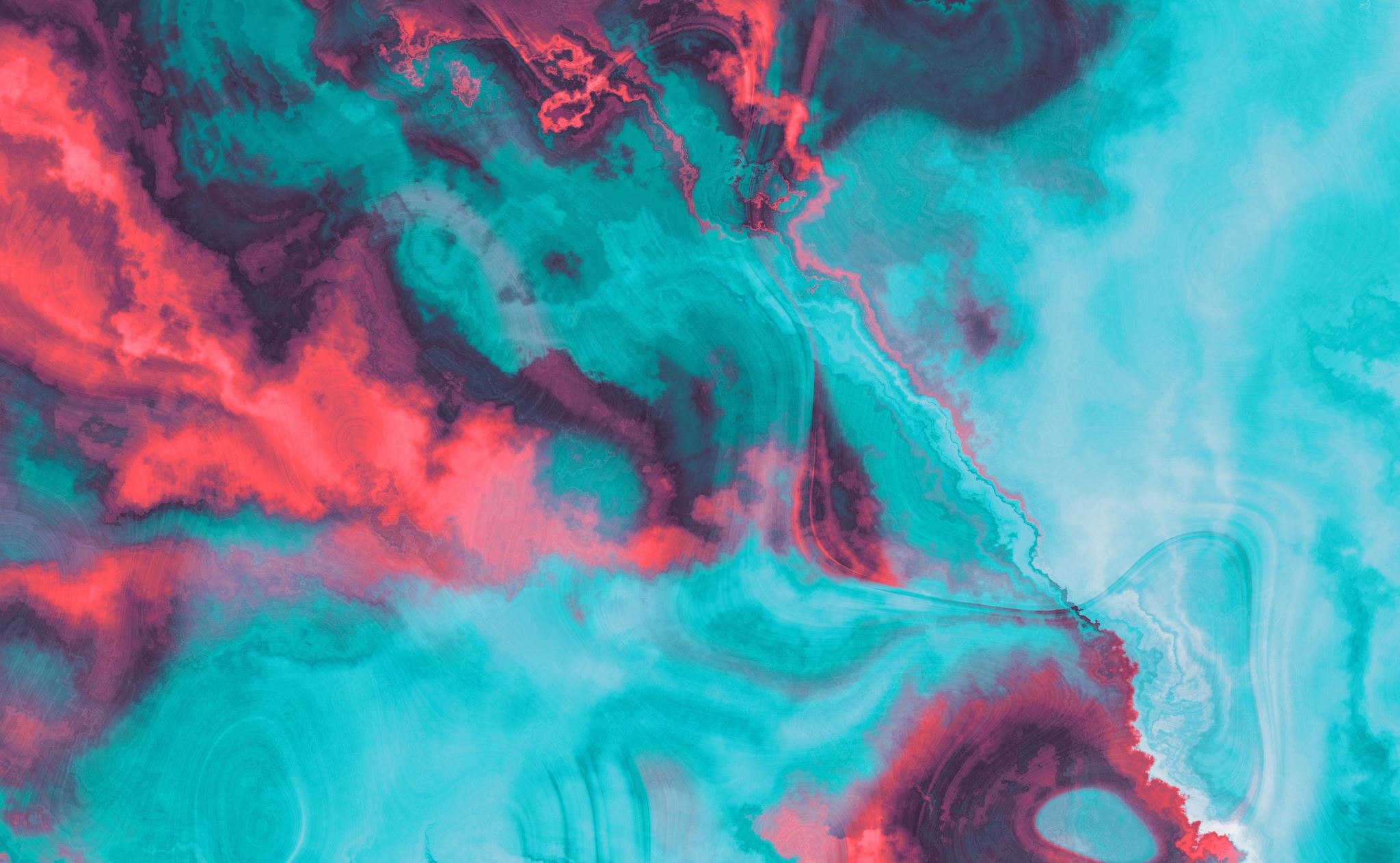 9/5/2023
Clarkson JF. Low back pain related to cervical subluxations. Archives of the california Chiro Assoc Vol 3(2):28-32. 

Oliverio AB. Review of the literature: adjusting only the cervical spine and its effect on low back pain. Chiro Res J Vol3 (1):3-6. 

Robinson S, Collins KF, Grostic J. A retrospective study: patient with chronic low back pain managed with specific upper cervical adjustments. Chiro Res J Vol 2(4): 10-16. 

Sherwood K, Brickner D, Jennings D, Mattern J. postural changes after reduction of the atlanto-axial subluxation. J Chiro Res 1989:96-100. 

Seeman DC. C1 subluxations, short leg and pelvic distortions. Upper Cervical Monograph 1978;2(5):1-5.

Seeman DC. Bilateral weight differential & functional short leg: an analysis of pre and post data after reduction of an atlas subluxation. Chiro Res J Vol2(3):33-38.
,
Sample Footer Text
31
B
Surgery
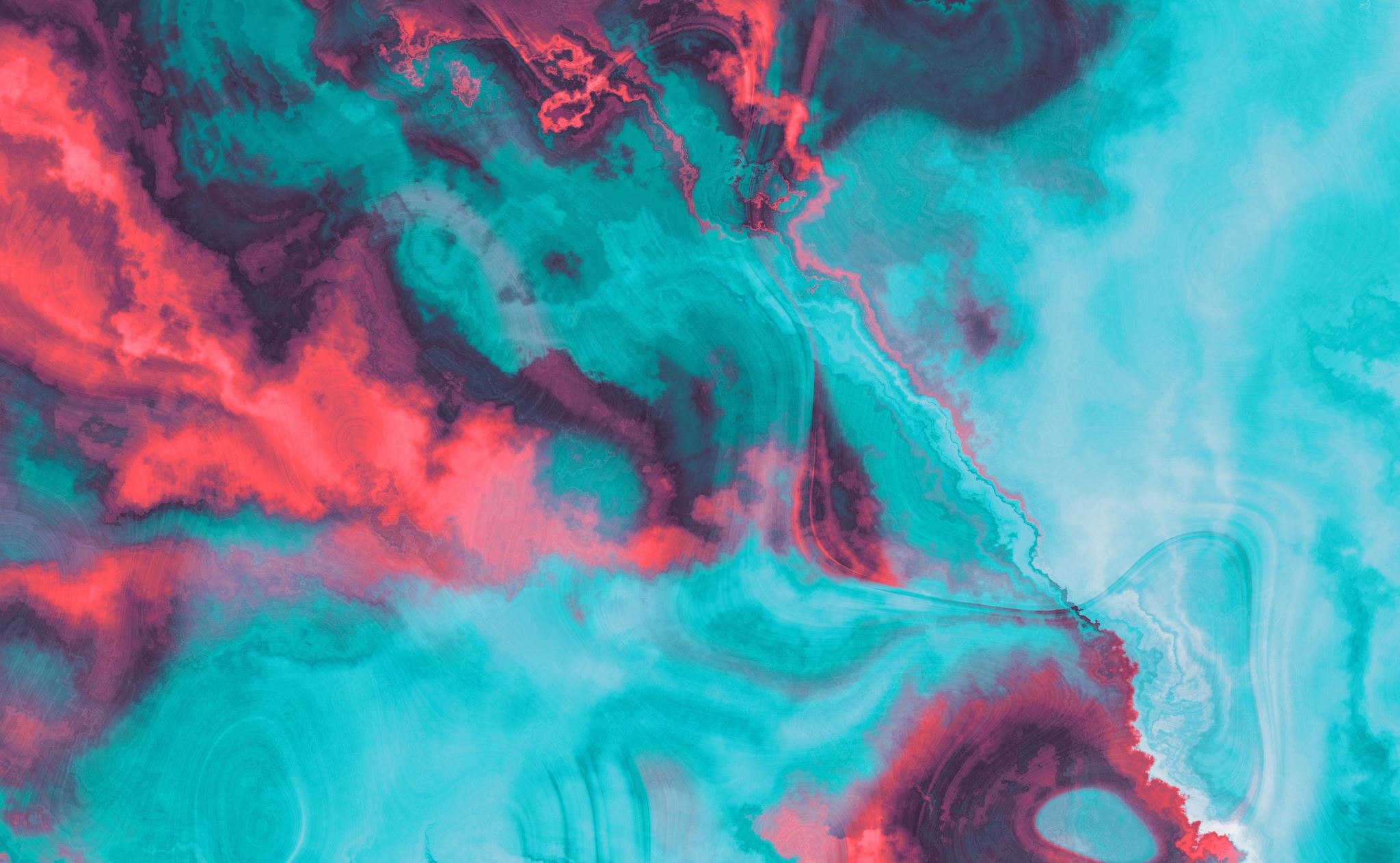 9/5/2023
Hoiris KT. Case report: managment of post-surgical chronic low back pain with upper cervical adjustments. Chiro Res J 1989;1(3):37-42. 

Hopla DM, Mazur J, Bass R. Cervical vertebrae subluxation. Laryngoscope 1983;93:1155-1159. 

Robinson PH, DeBoer A. La maladie de grisel: a rare occurance of "spontaneous" atlanto-axial subluxation after pharyngoplasty. Br J Plast Surg 1981;34:319-321. 

Vaillancourt P, Collins KF. Case report: management of post-surgical low back syndrome with upper cervical adjustment. Chiro Res J Vol2(3):1-15.
,
Sample Footer Text
32
B
Cerebral Vascular Accident
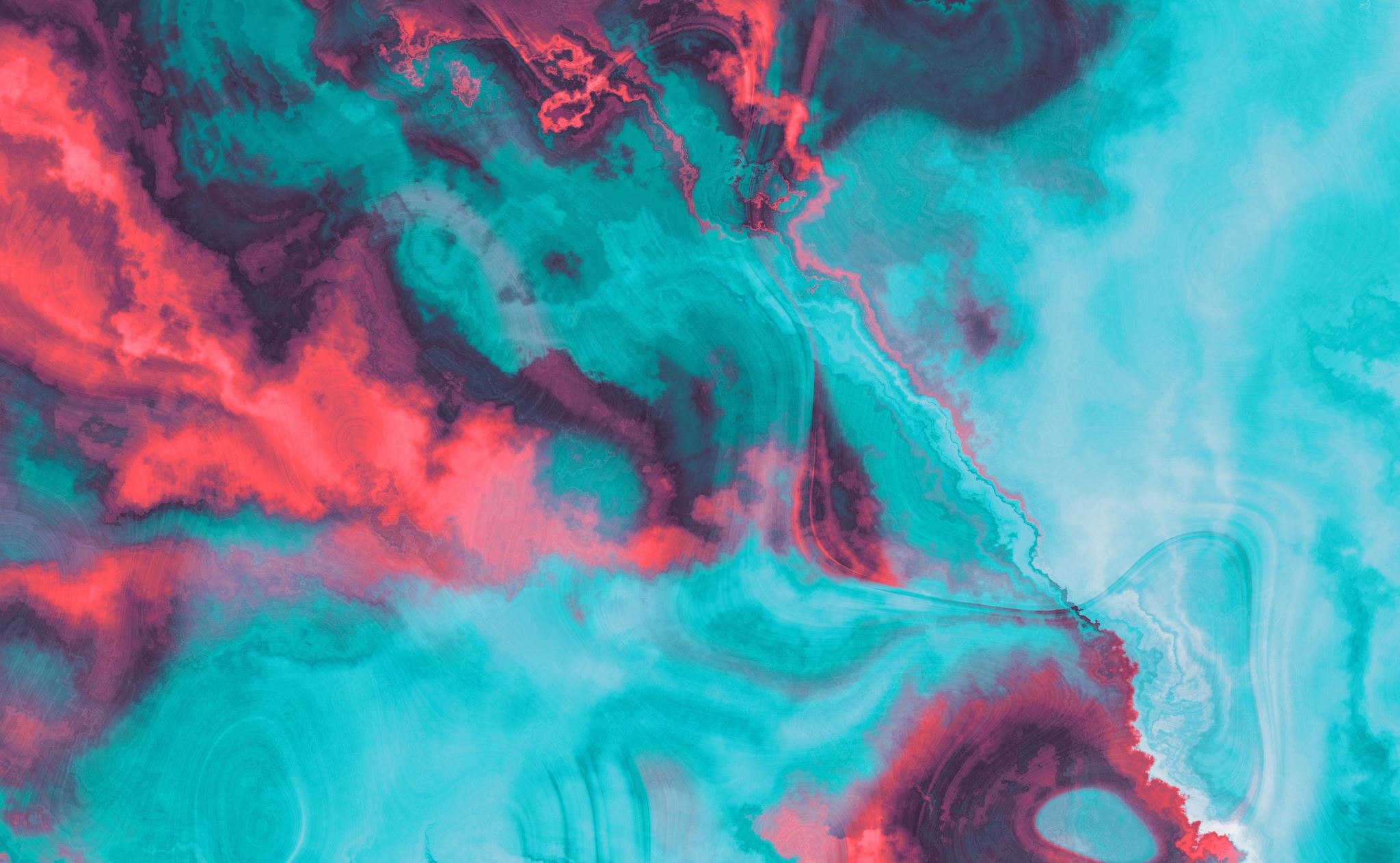 9/5/2023
Jaskoviak PA. Review of literature of complications from manipulation of cervical spine. JMPT 1980;3(4). 

Sullivan EC. Brain stem stroke syndrome from cervical adjustment: report of five cases. J Chiro Res Clin Inv 1992;8(1): 12-16. 

Terrett AG. Vascular accidents from cervical spine manipulation: report on 107 cases. ACA J of Chiro April 1988:63-72.
,
Sample Footer Text
33
B
Genetics/Hereditary
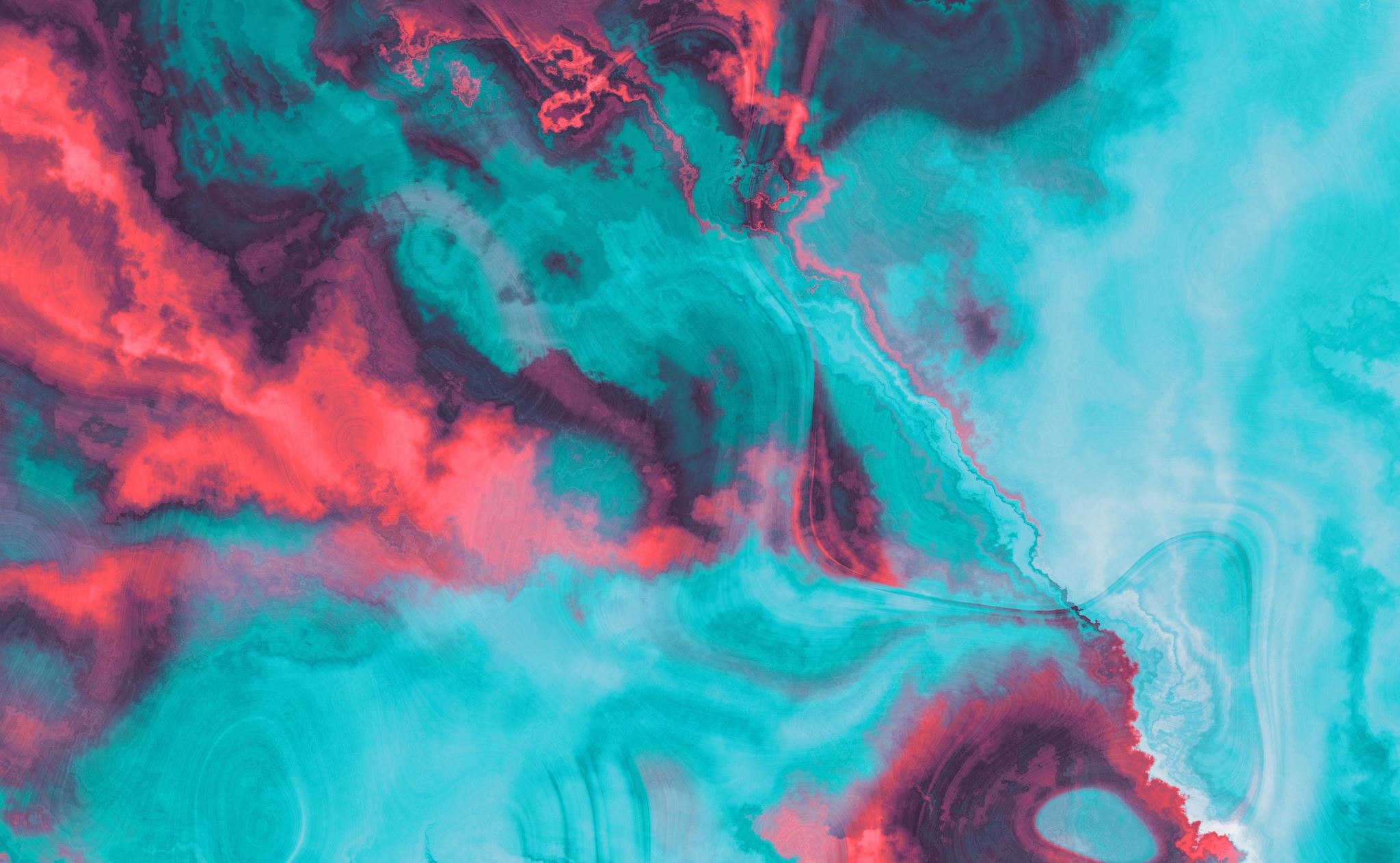 9/5/2023
Johnson E. A model of the subluxation process. Am Chiro Nov/Dec 1980. Johnson E. A model of the subluxation Process AM Chiro July/Aug 1981
,
Sample Footer Text
34
B
Autism
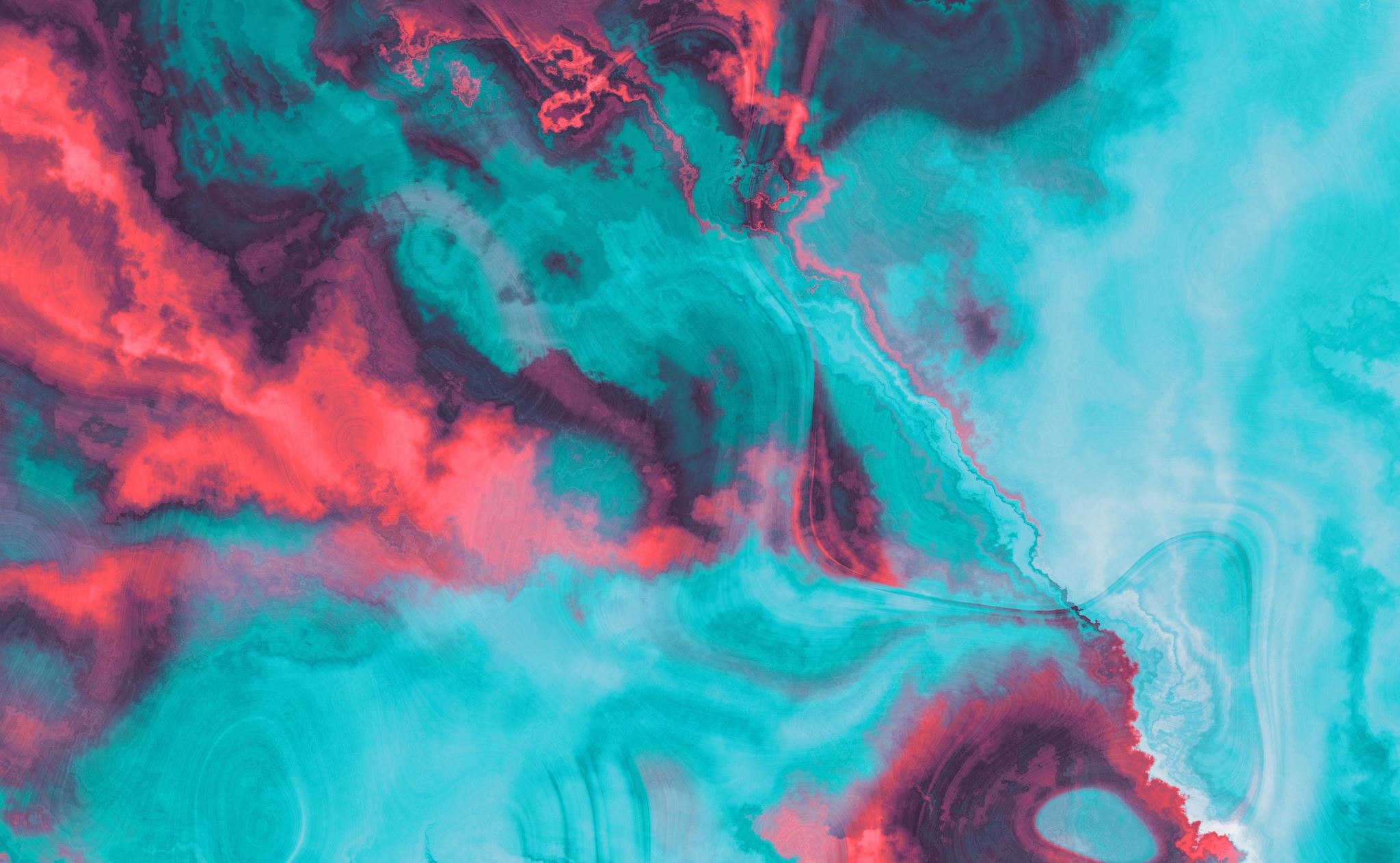 Rubinstein HM. Case Study - autism. Chiro Ped 1994; 1(1):23.
9/5/2023
,
Sample Footer Text
35
B
Scoliosis
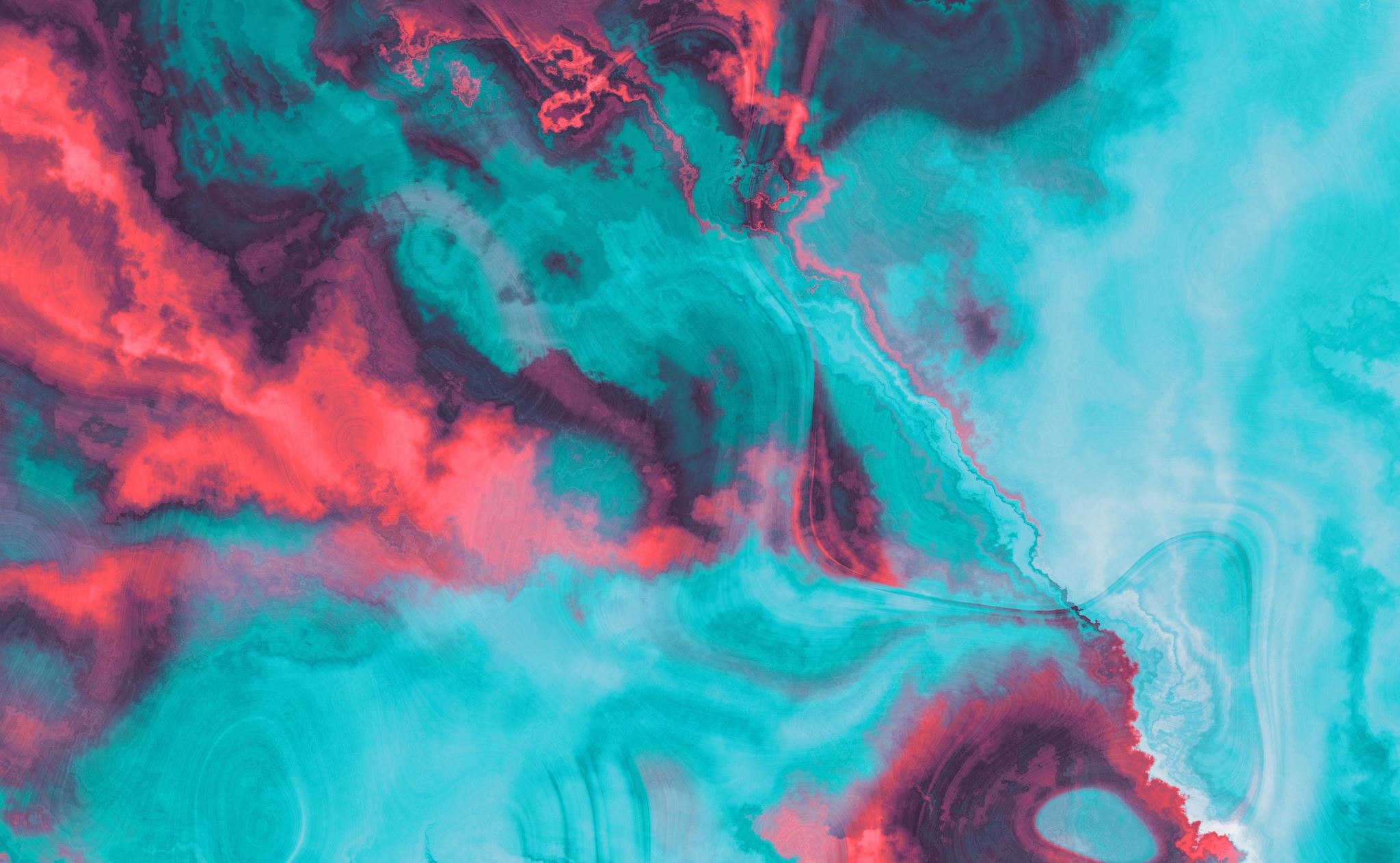 Barge FH. Chiropractic technic "Idiopathic scoliosis identifiable causes, detection and correction. Chiro Ped 1994;1 (3):21-22.
.
9/5/2023
,
Sample Footer Text
36
B
Breastfeeding
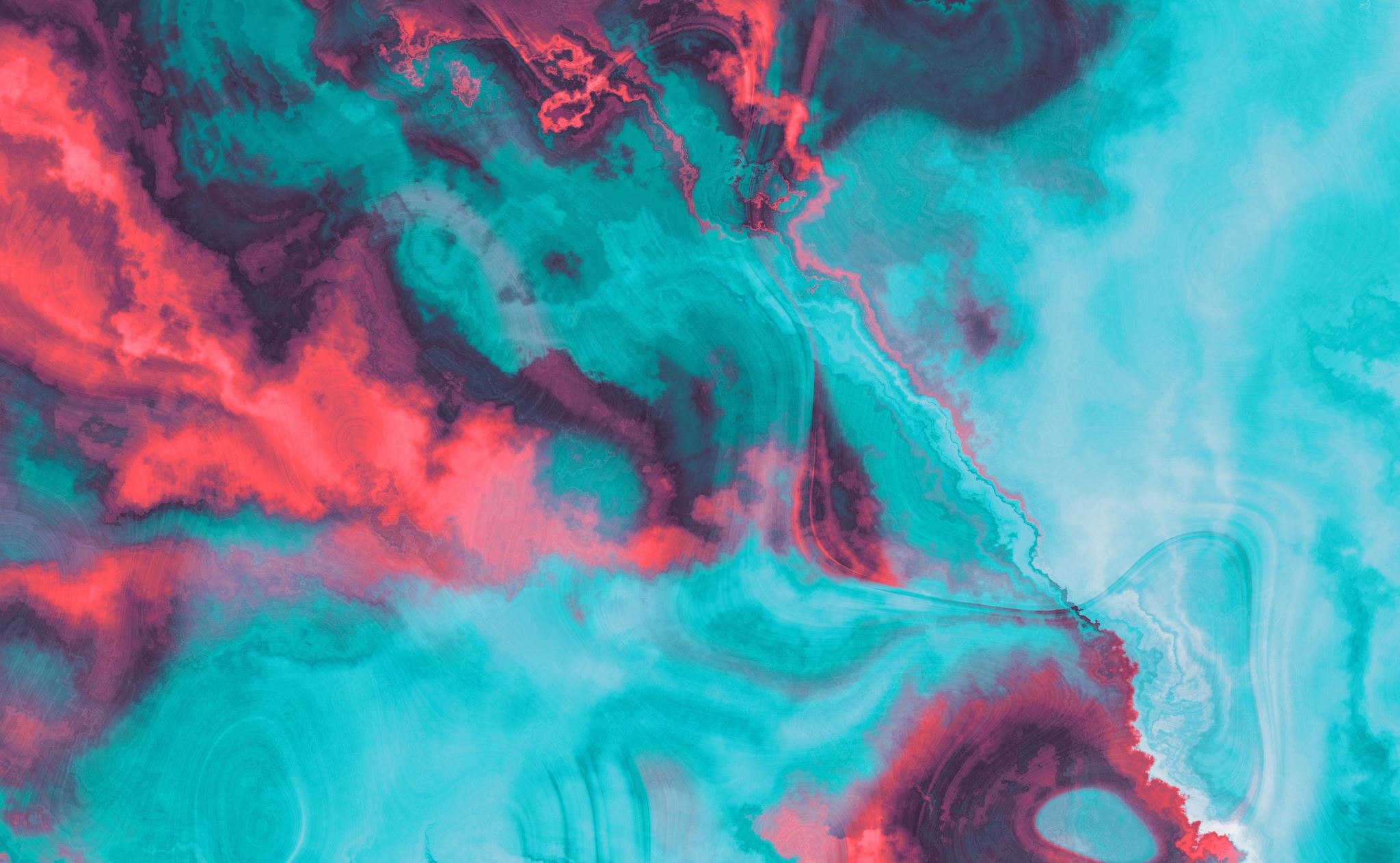 Krause L. Case study: Infants inability to breast feed. Chirop Ped 1994;1(3):27.
.
9/5/2023
,
Sample Footer Text
37
B
Fertility
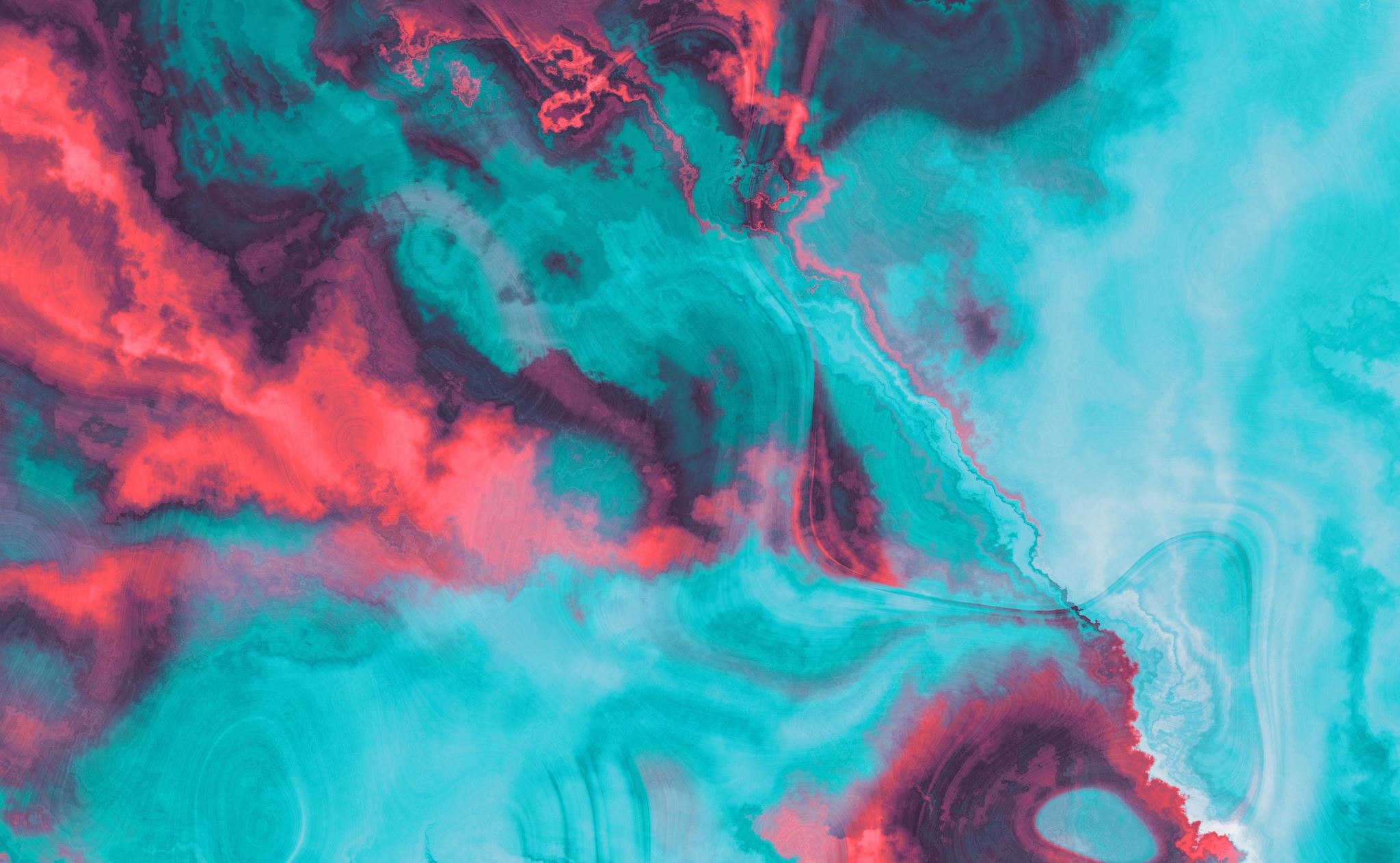 McNabb B. The restoration of female fertility in response to chiropractic treatment. ICA National Conference on Chiropractic and Pediatrics Proceedings: 1994:55-64.
.
9/5/2023
,
Sample Footer Text
38
B
Asthma
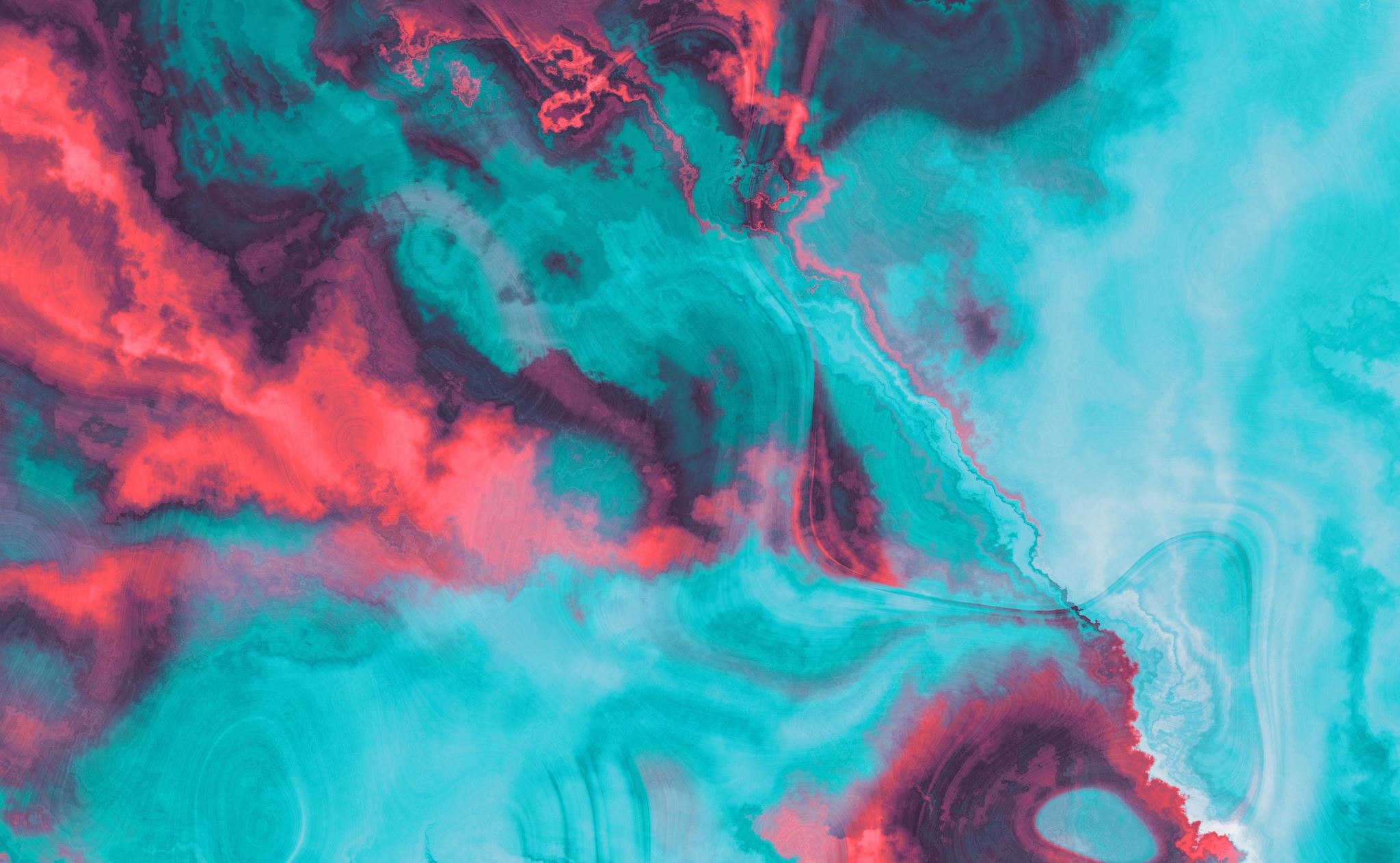 Garde R. Asthma and chiropractic. Chirop Ped 1994;1(3):9-16.
.
.
9/5/2023
,
Sample Footer Text
39
B
Enuresis
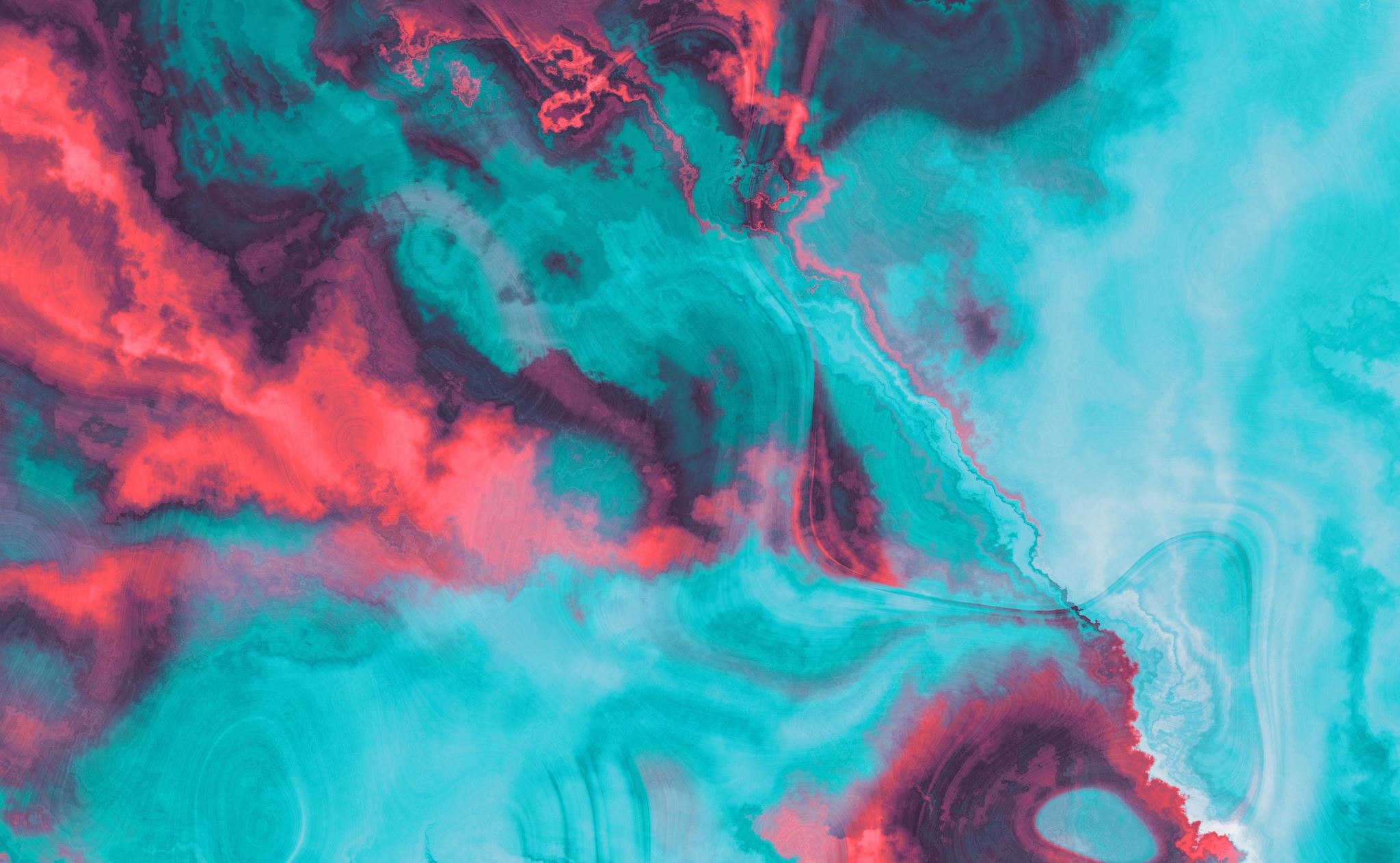 Langley C. Epileptic seizures, nocturnal enuresis, A.D.D. Chiro Ped 1994;1(1):22. 

Reed WR, Beavers S, Reddy SK, Kern G. Chiropractic management of primary nocturnal enuresis. JMPT
.
.
9/5/2023
.
,
Sample Footer Text
40
B
Tourettes
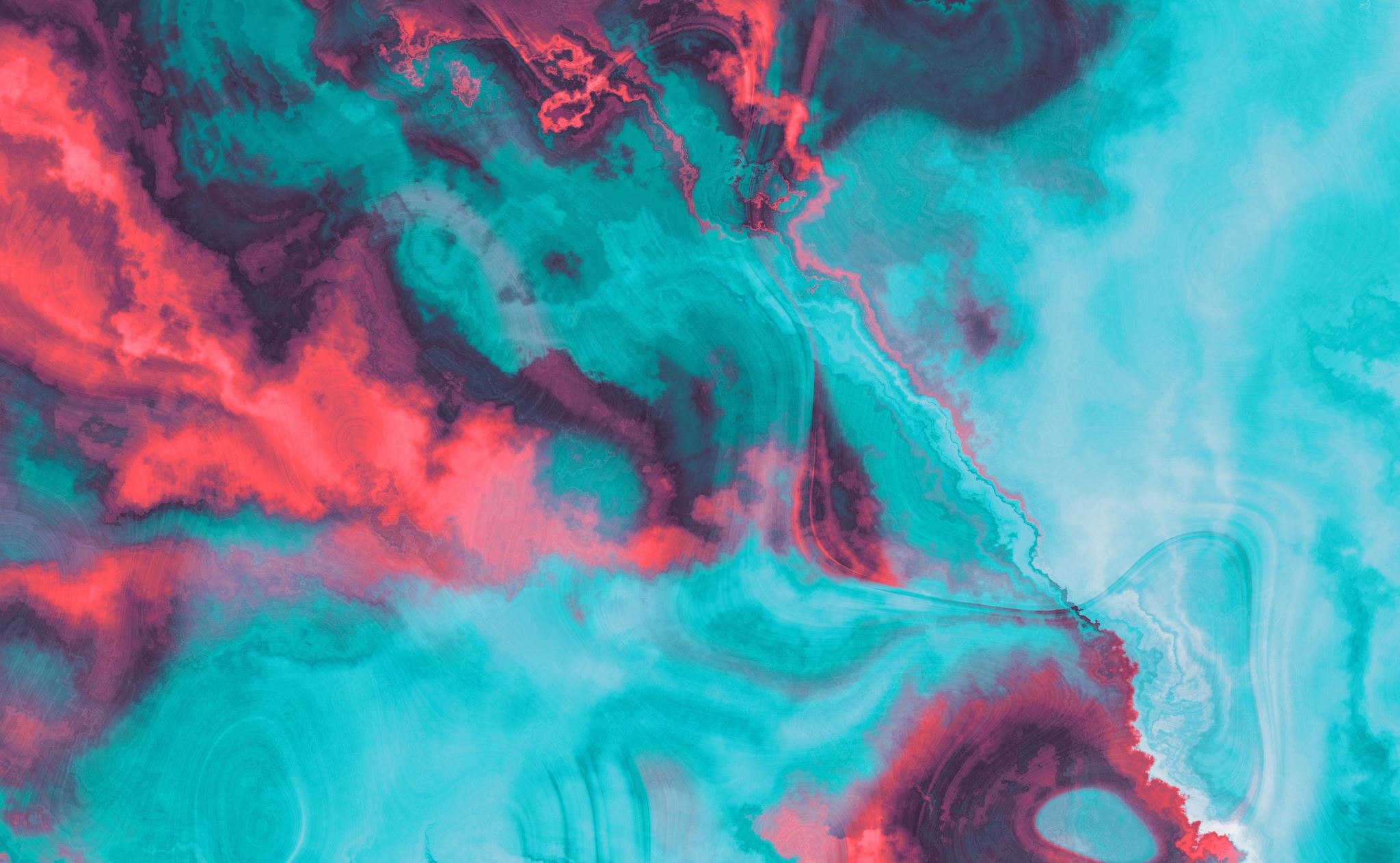 .
Trotta N. The response of an adult tourette's patient to life upper cervical adjustment. Chiro Res J 1989;1 (3): 43-47.
.
9/5/2023
.
,
Sample Footer Text
41
B
Visual Activity
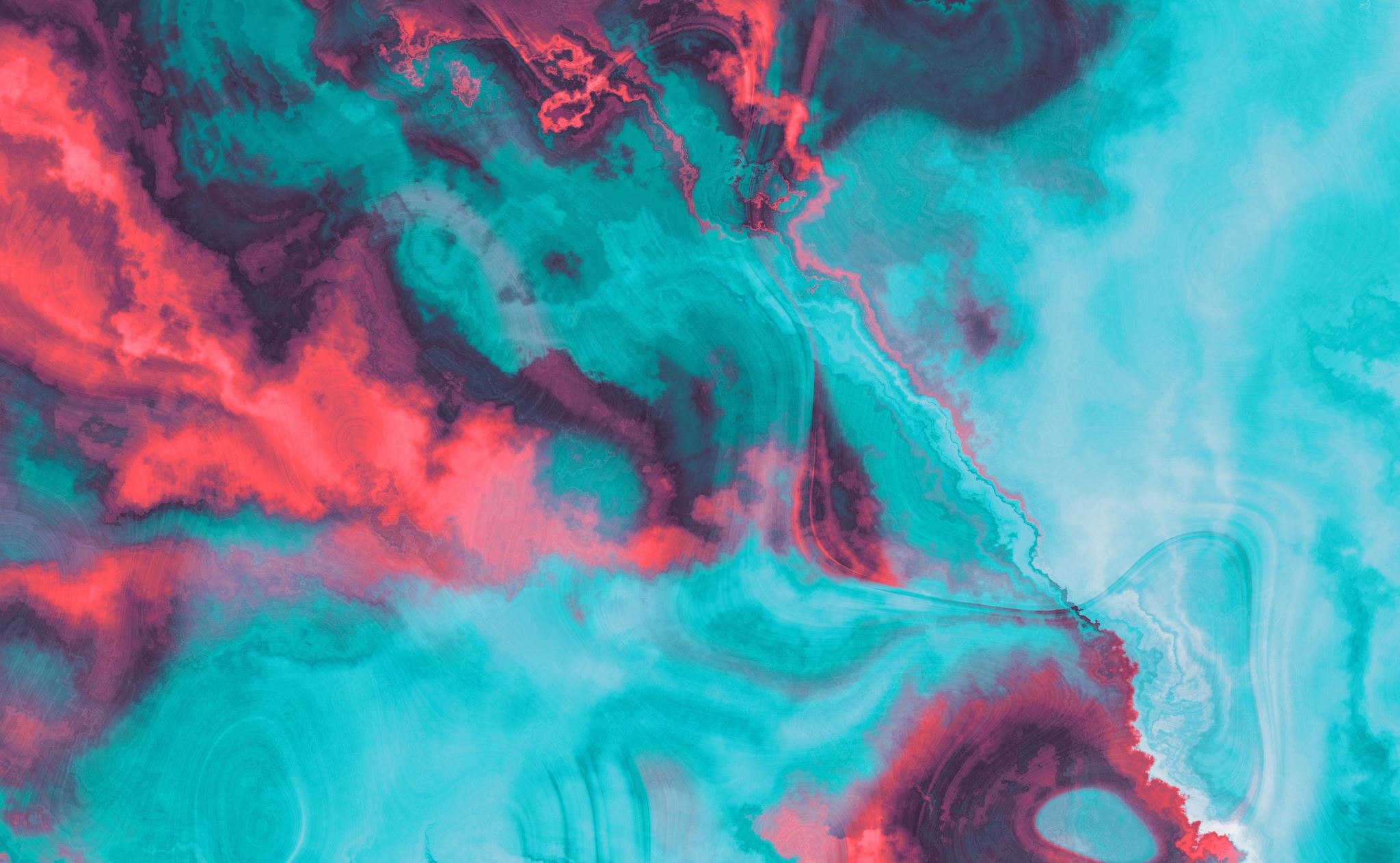 Schutte BL, Teese HM, Jamison JR. Chiropractic adjustments and esophoria: a retrospective study and theortical discussion. J Aust Chiro Assoc 1989;19(4): 126-128.
.
.
9/5/2023
.
,
Sample Footer Text
42
B
Hemiplegia
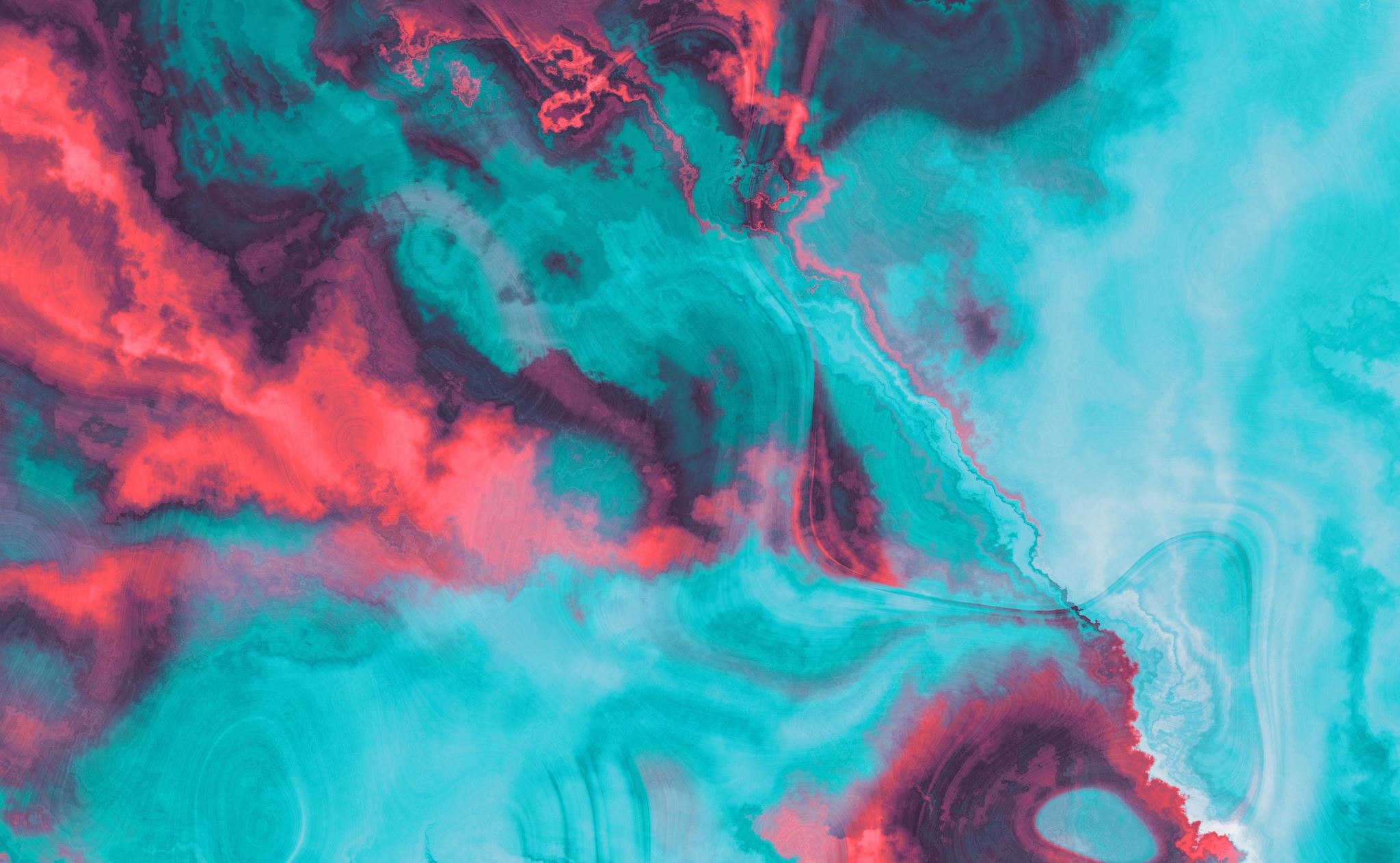 .
.
9/5/2023
Hospers LA. Brain mapping observation of a post truamatic hemiplegic 14 year old male before and after upper cervical adjustment. Todays Chiropractic.
.
,
Sample Footer Text
43
B
Torticollis
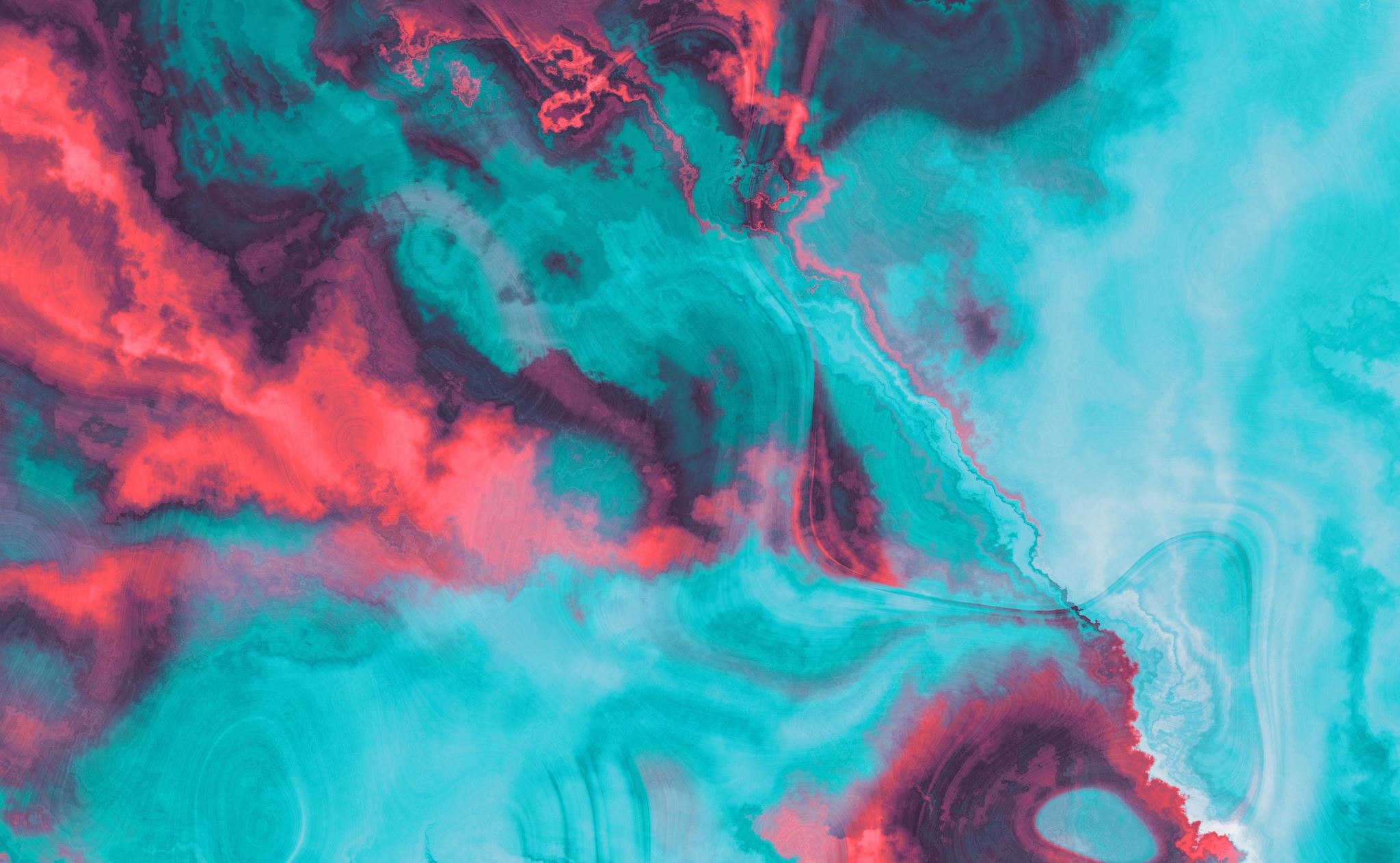 Anderson-Peacock E. Presentation of a neonate with congenital torticollis and response to chiropractic intervention. ICA National Conference on Chiropractic and Pediatrics Proceedings: 1994:14-33. 

Brougham DI, Cole WG, Dickens DRV, Menelous MB. Torticollis due to a combination of sternomastoid contracture and congential vertebral anomalies. J Bone Joint Surgery 1989;71B(3):404-407. 

Dubousset J. Torticollis in children caused by congenital anomalies of the atlas. J Bone Joint Sugery. 1986;68-A(2):178-188. 

Ono K, Yonenobee K, Fuji T, Okada K. Atlanto axial rotatory fixation: radiographic study of its mechanism. Spine 1985;10(7):602-608. 

Slate KS, Posnick IC, Armstrong DC, Buncie JR. Cervical spine "subluxation associated with congenital muscular torticollis and craniofacial asymmetry. J Plastic Reconstructive Surgery. 1993;91(7):1187-1195. 

Toto BJ. Chiropractic correction of congenital muscular torticollis. JMPT 1993;16:556-559.
.
9/5/2023
,
Sample Footer Text
44
B
Radiographic Analysis
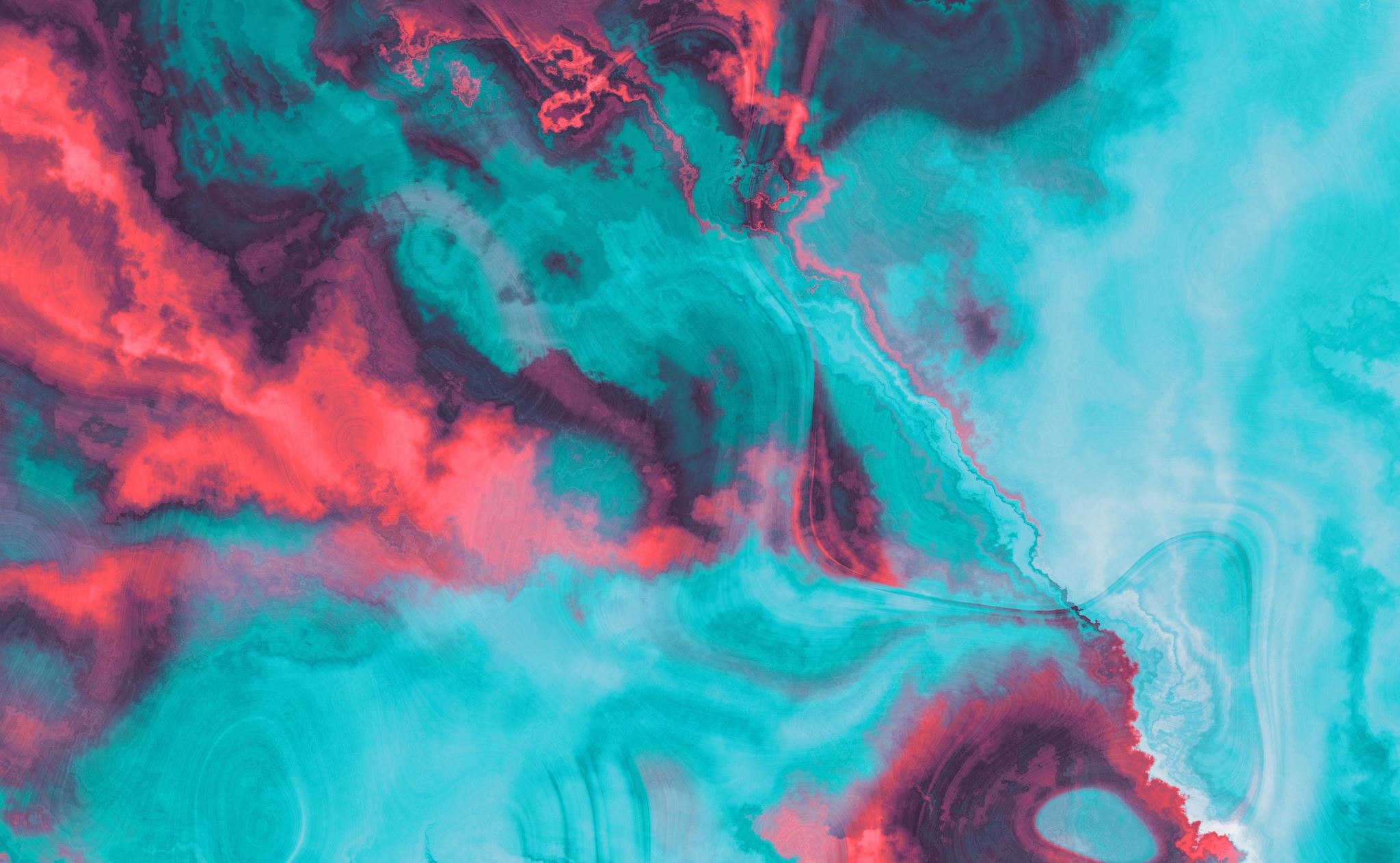 Grostic JD, DeBoer KF. Roentgenographic measurement of atlas laterality and rotation: a retrospective pre- and post-manipulation study. IMPT 1982;5(2):63-71. 

Hart J.Effects of patient positioning on an upper cervical x-ray listing: a case study. J Chiro Res 1988:19-21. 

Hart JF. Manipulation-induced subluxation and associated cardiac arrythmia. Digest of Chiropractic Economics 1991:68-69. 

Jackson BL, Barker W, Bentz J, Gambale AG. Inter- and intra-examiner reliability of the upper cervical x-ray marking system a second look. JMPT 1987;10:157-163. 

Jackson BL, Barker WF, Gambale AG. Reliability of the upper cervical X-ray marking system a replication study. Spine 1988;1(1): 10-13. 

Owens E, Hosek R$. Structure location errors in upper cervical x-ray analysis.Chiro Res J 1988;1(1): 13-20. 

Rochester RP. Inter and intra-examiner reliability of the upper cervical *-ray marking system: a third and expanded look. Chiro Res J 1994;3(1):23-31. 

Schaffer WO, et.al. Spine 1990;15(8):741. Zengel F, et.al. JMPT 1988;11(5):380. ZengelF, et.al, JMPT 1988; 11(6):469. 

Anderson RT, A radiographic test of upper cervical theory. JMPT 1981;4:129-33.
.
9/5/2023
,
Sample Footer Text
45
B
Upper Cervical Technique
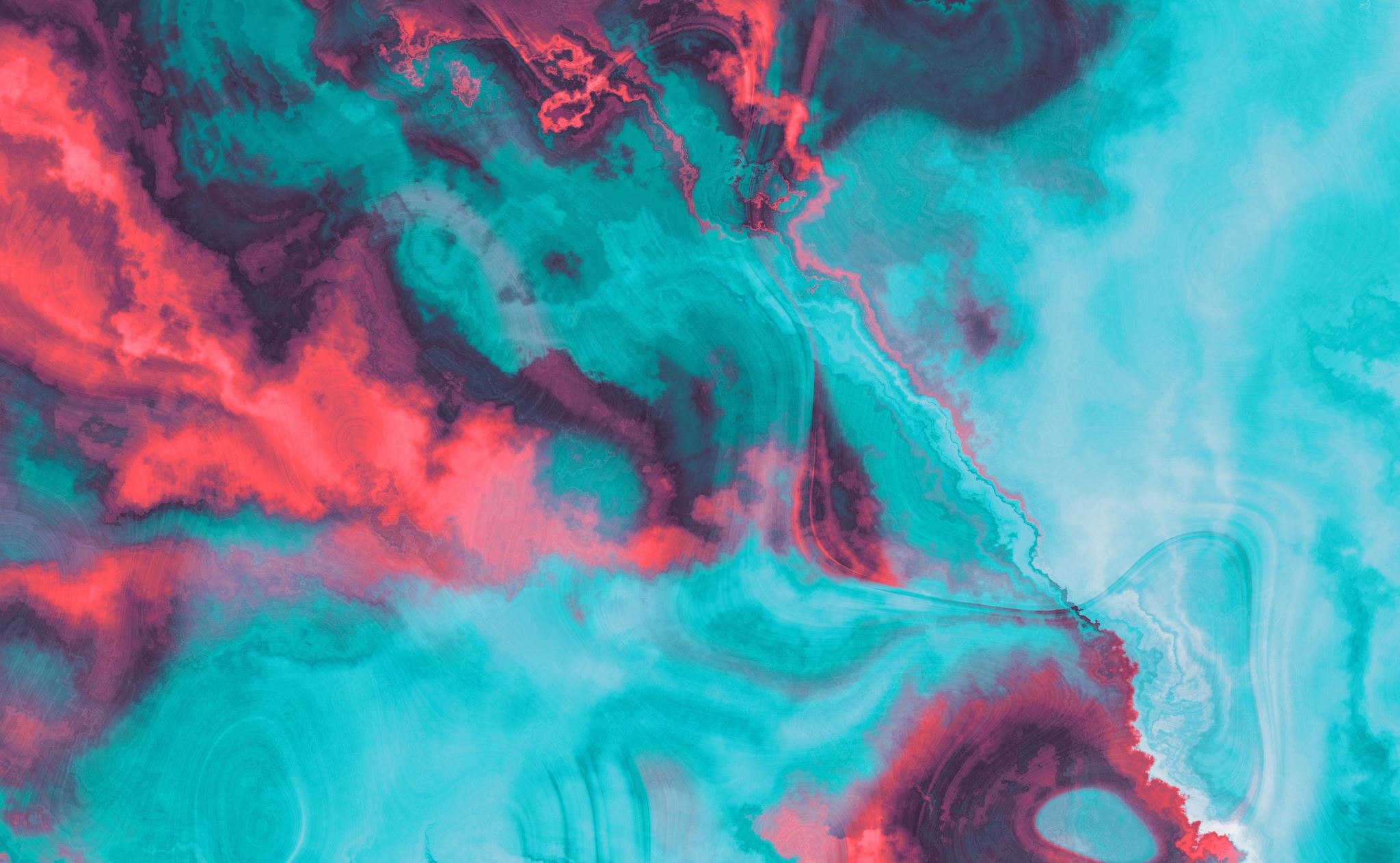 .
9/5/2023
Gemmell HA, Heng BJ, Jacobson BH. Interexaminer reliability of the toftness radiation detector for determining the presence of upper cervical subluxation. Chiropractic Technique 1990;2(1): 10-12. 

Hosek R, Owens E, Steinle L. A triple blind study of the effects of specific upper cervical adjusting. 1984 Third Annual Conservative Health Science Research Conference. 

Kale MU. Upper cervical HIO specific. Today's Chiropractic May/June 1982:19-21,44-45. 

Kale MU. The upper cervical specific. Today's Chiropractic July/Aug 1984:28-29. 

Kale MU. The upper cervical specific. Today's Chiropractic Sept/Oct 1984:27-29. 

Kale MU. How the toggle is used in adjusting. Today's ChiropracticJuly/ Aug 1989:54-58. 

Kale MU. Reviewing the HIO technique. Today's Chiropractic :53-55,95. 

Kale MU. The knee-chest posture. Today's Chiropractic : 70-74. Kale MU. Precision radiogical study. ICA Inter Rev Chiro 1991Jul Aug:41-45.
,
Sample Footer Text
46
B
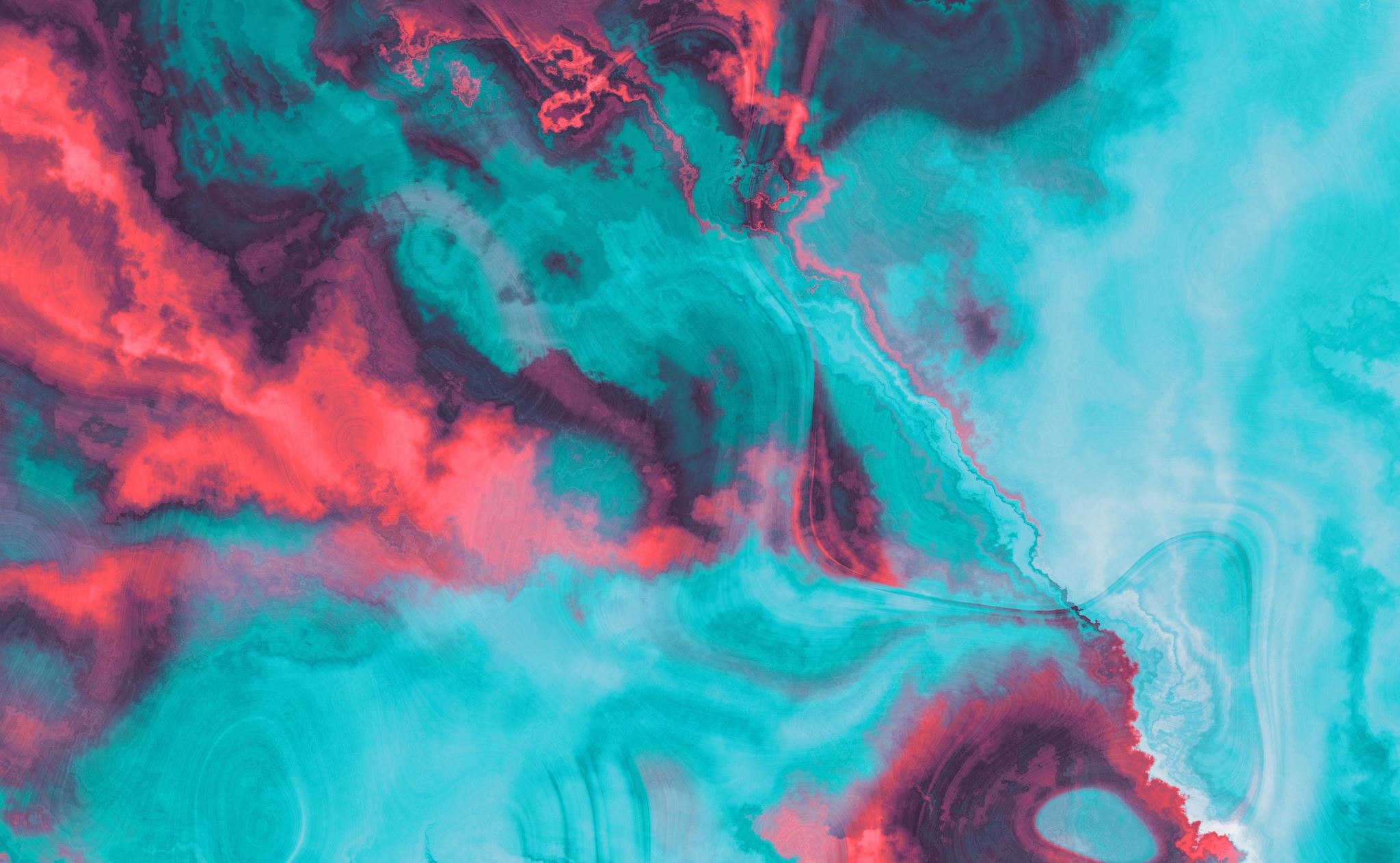 Other Notable Names, Topics
9/5/2023
HEIDI HAAVIK RESEARCH (Reality Check book), Frozen shoulder (Dr Francis Murphey), athletetic performance, cognitive improvements, autonomic nervous system influence on visceral pathologies
Sample Footer Text
47